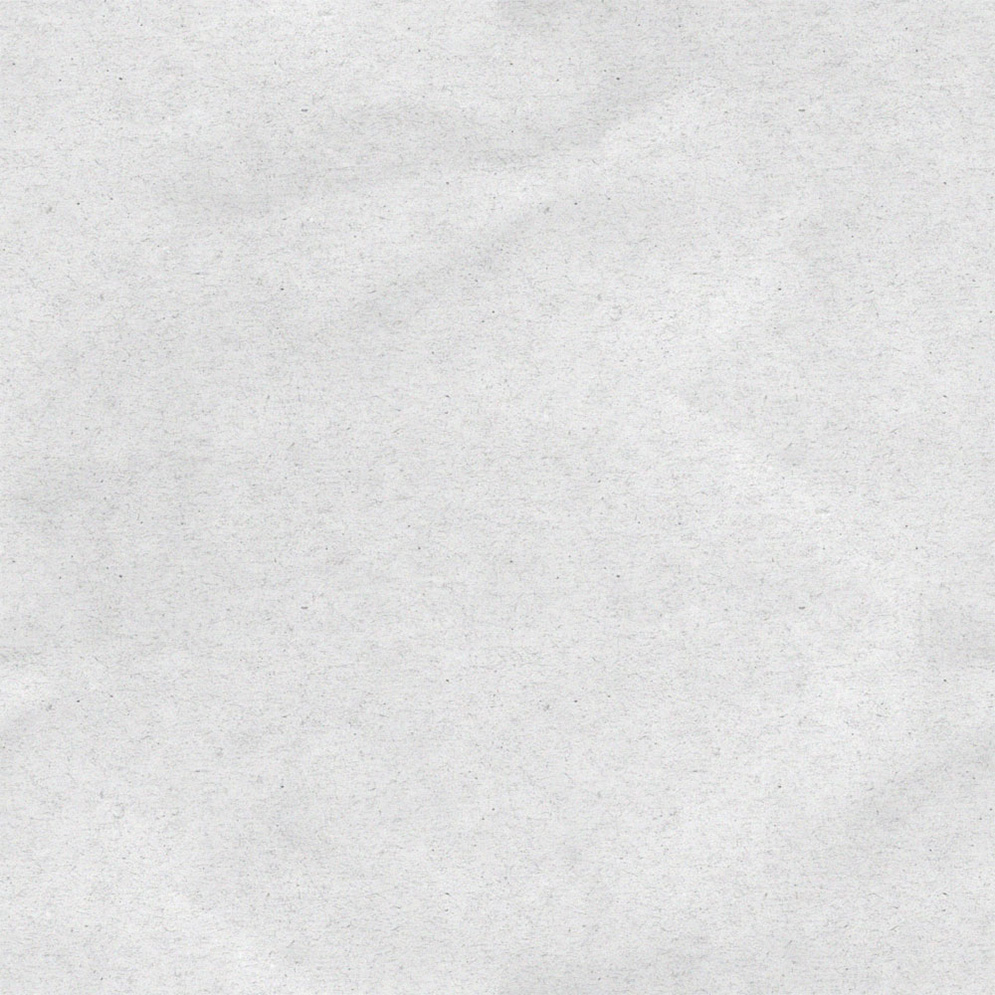 Шурыгин Александр
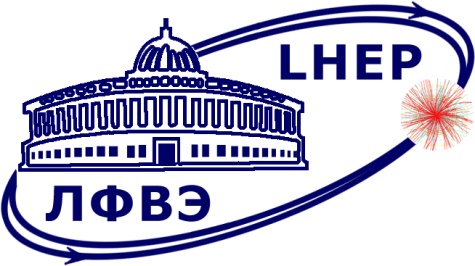 Система питания Бустера.
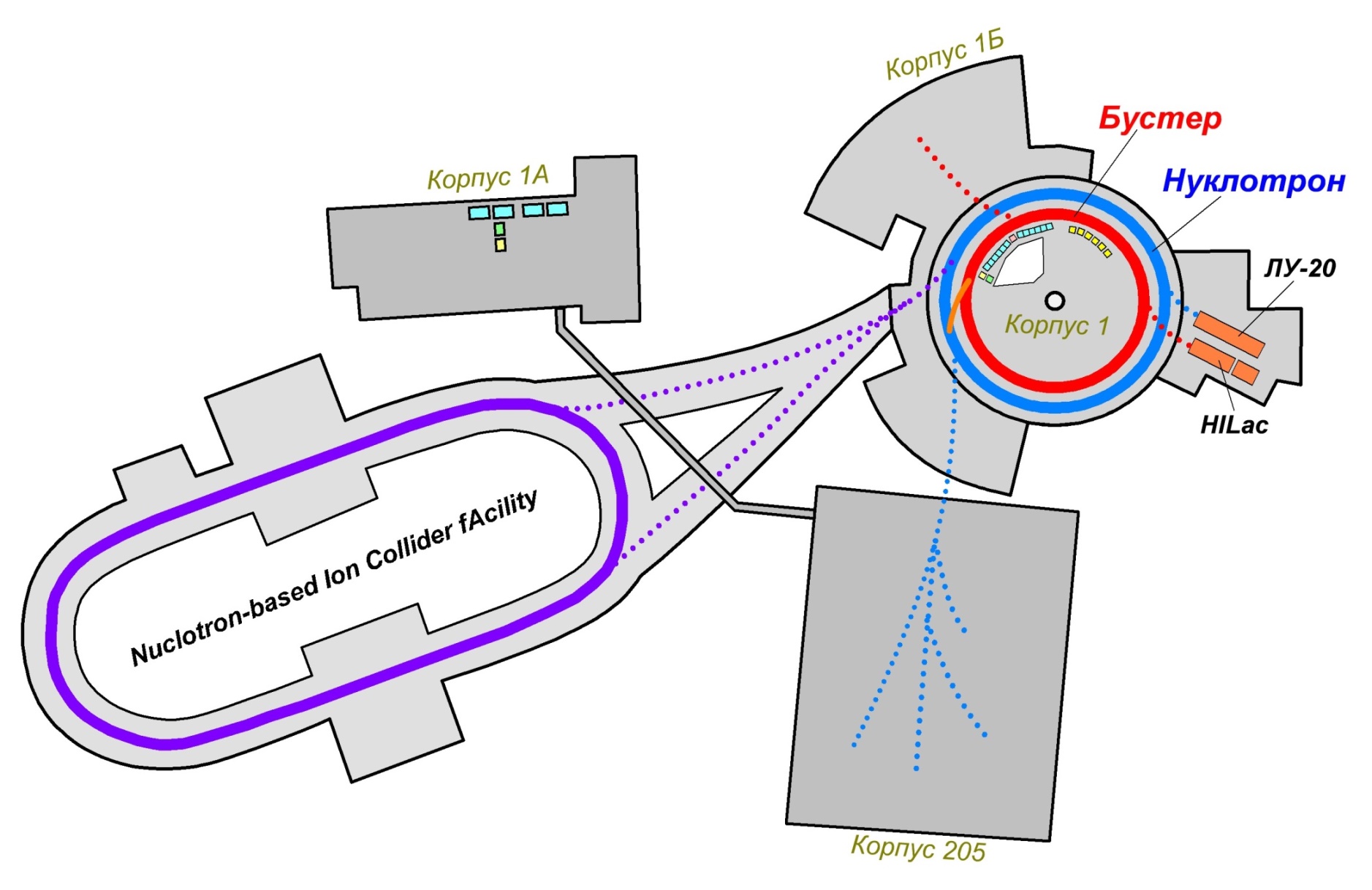 Международное совещание «Ускорительный комплекс NICA:
проблемы и решения-2018»
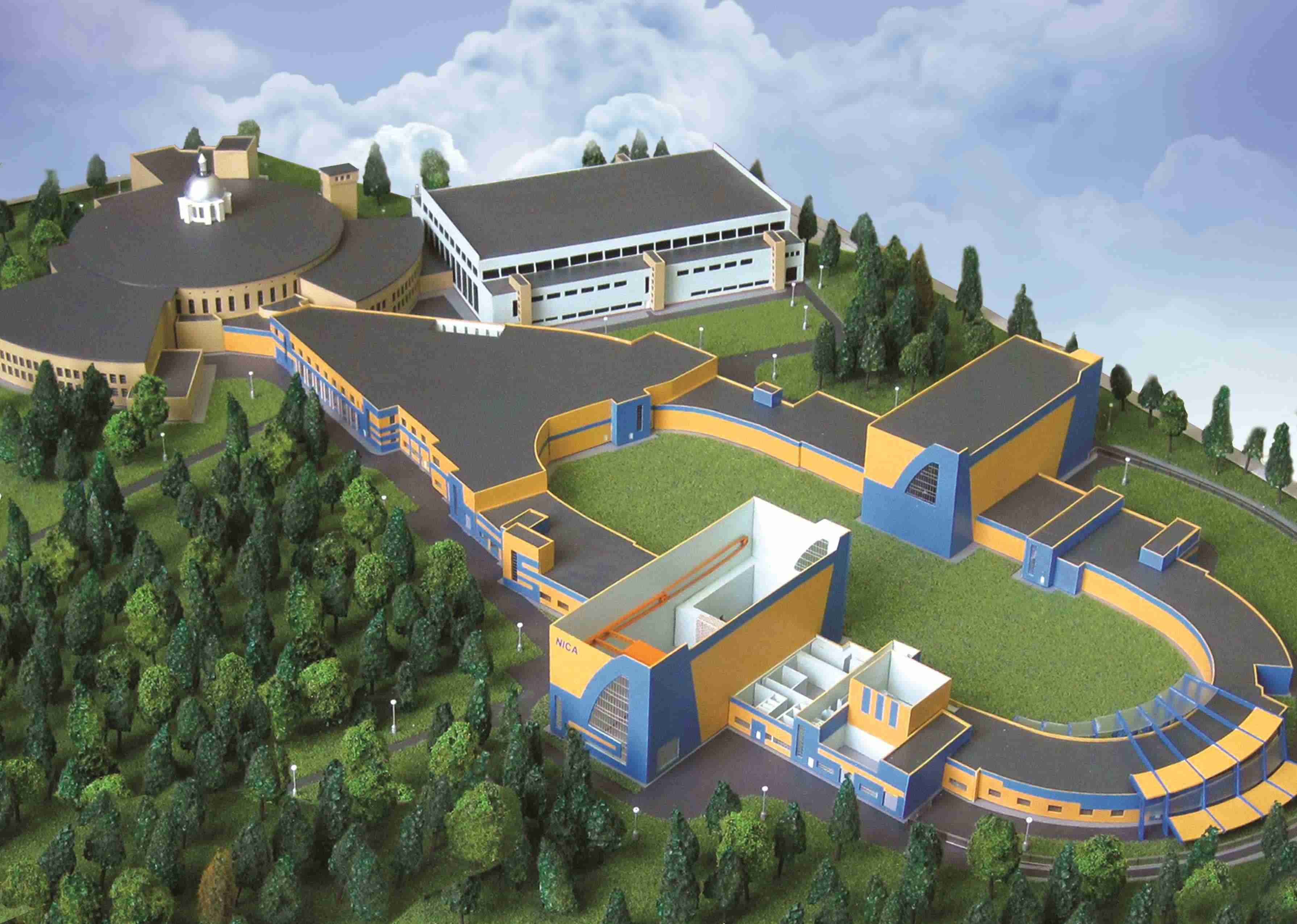 1
8-15 сентября 2018 г. Созополь, Болгария
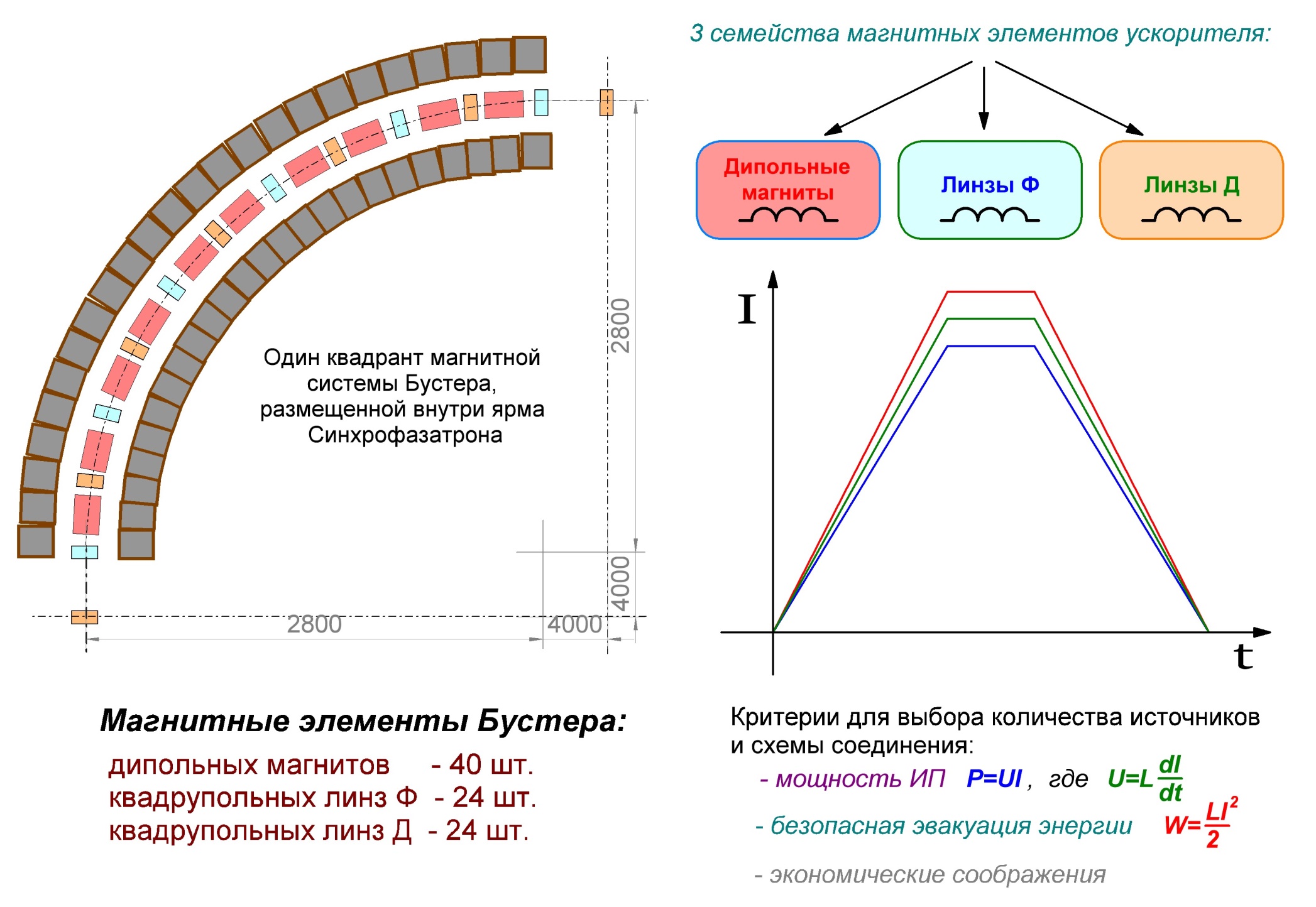 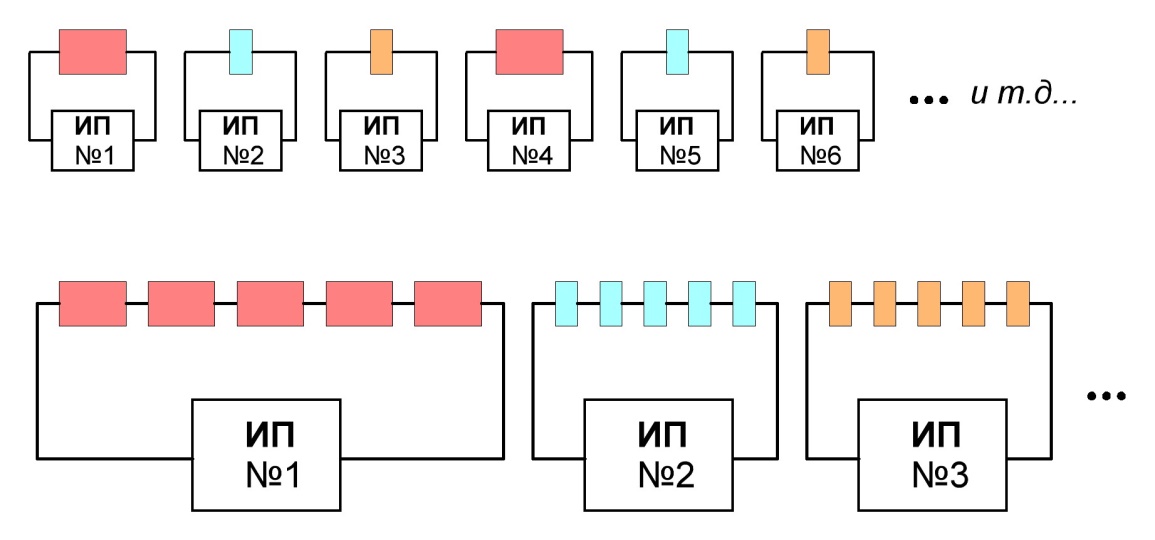 2
8-15 сентября 2018 г. Созополь, Болгария
[Speaker Notes: 1)Количество источников определяется количеством семейств магнитных элементов.
2)Магнитная система состоит из трех семейств.
3) Устройство ускорителя подразумевает, что в каждом из элементов одного семейства должен идти ток, одинаковой величины.
4) Управление рабочей точкой ускорителя обеспечивается этими тремя рычагами – тремя величинами токов.
5) С точки зрения электропитания, каждый из магнитных элементов представляет собой сверхпроводящую  индуктивную нагрузку]
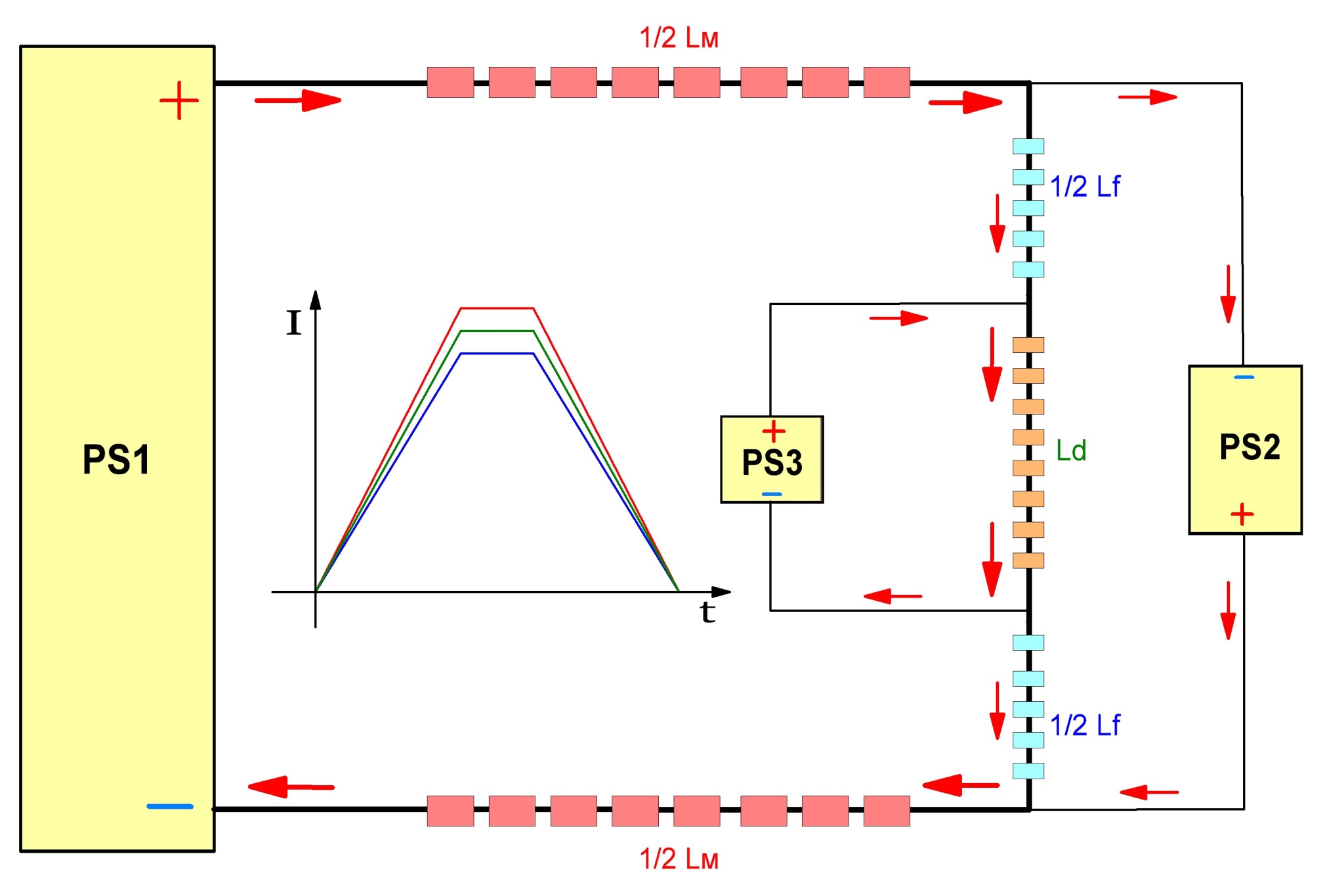 3
8-15 сентября 2018 г. Созополь, Болгария
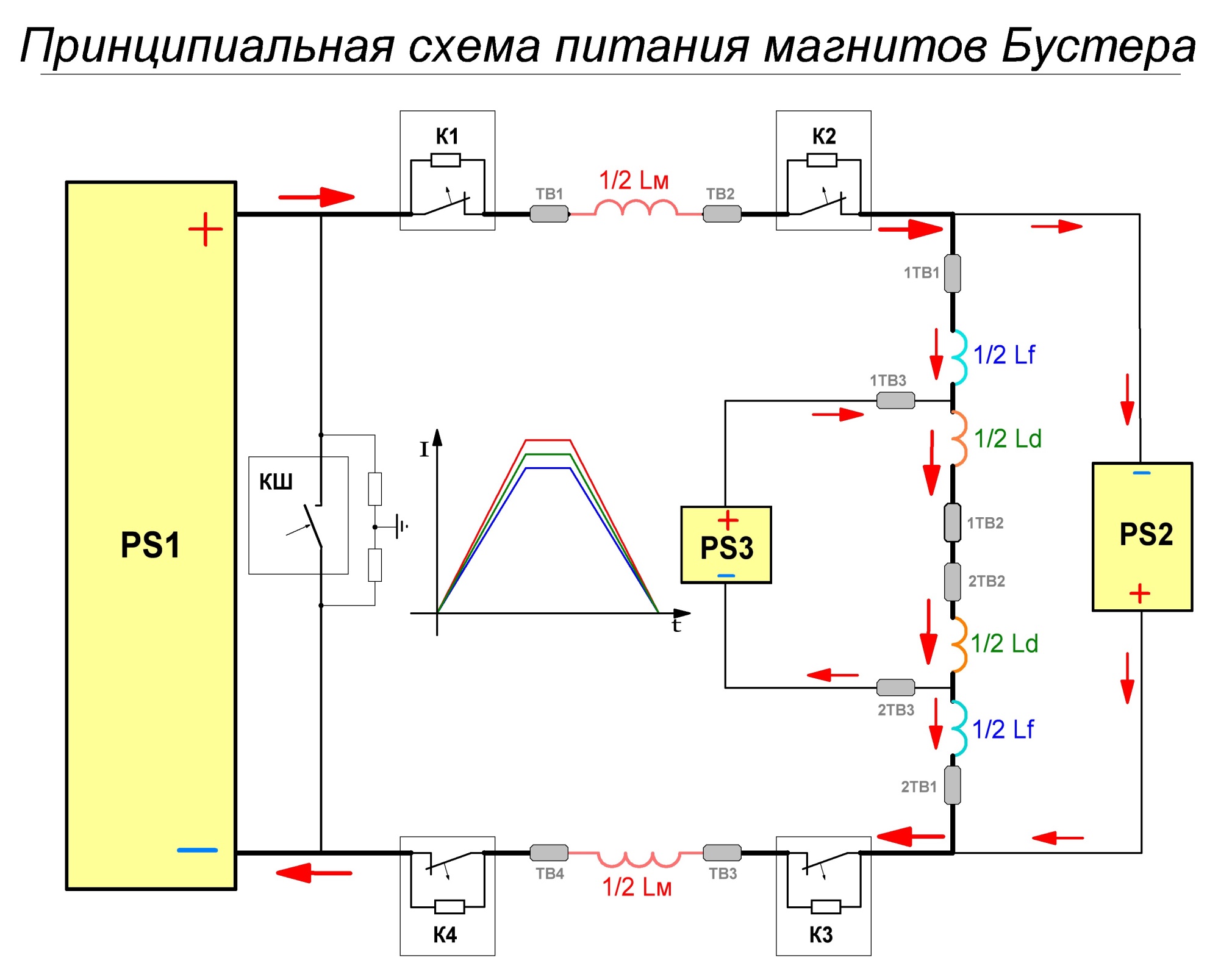 4
8-15 сентября 2018 г. Созополь, Болгария
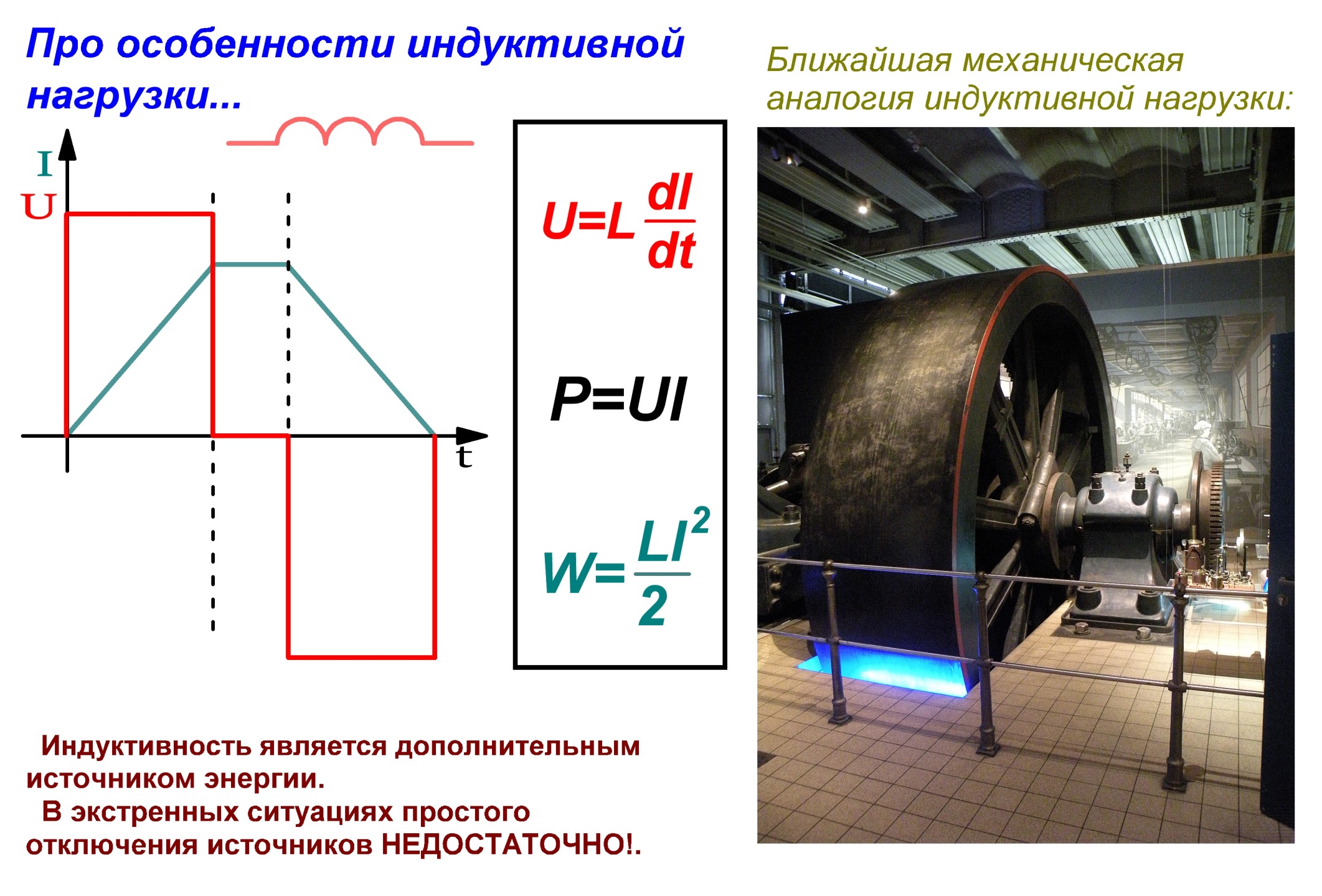 5
8-15 сентября 2018 г. Созополь, Болгария
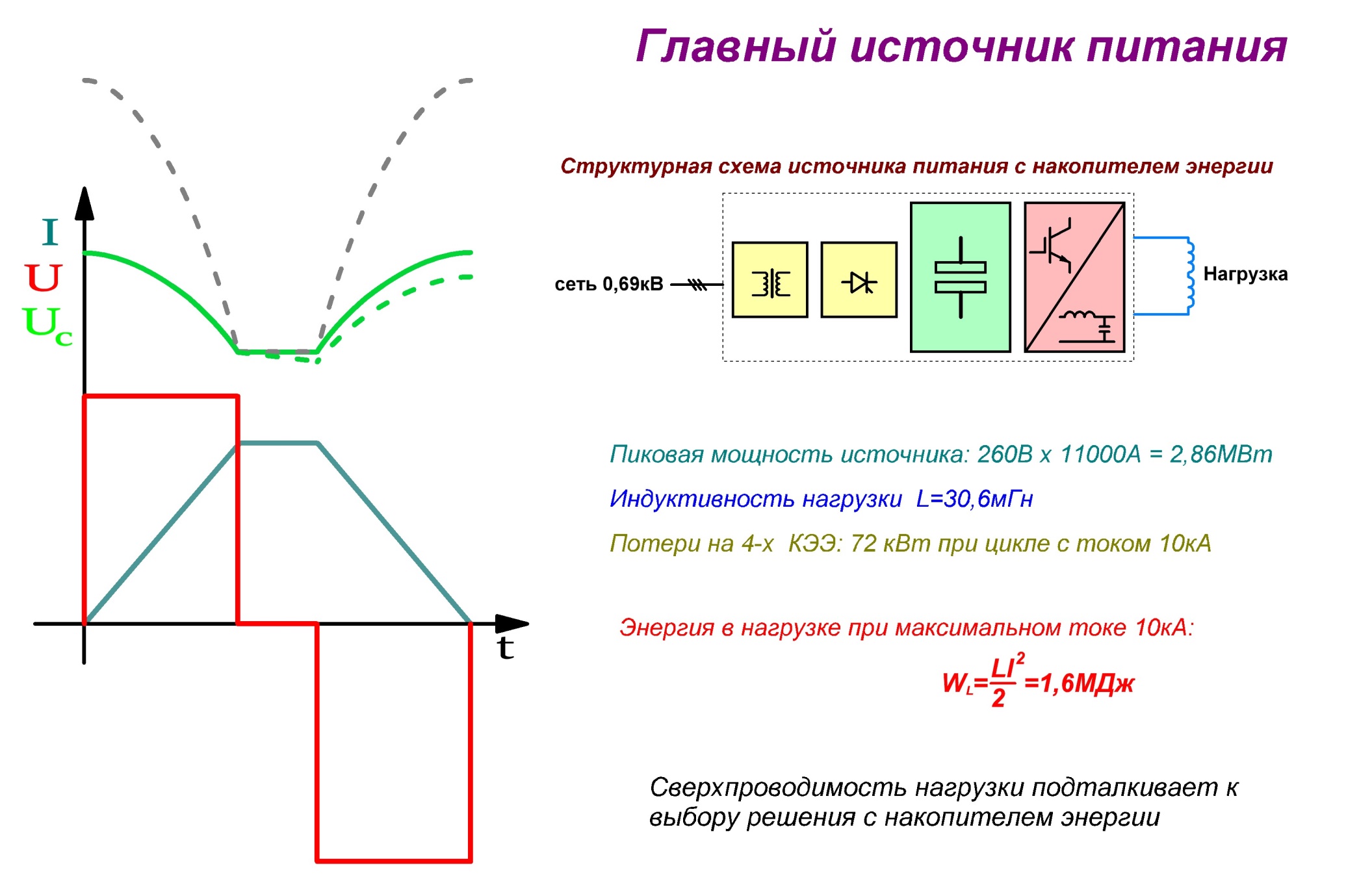 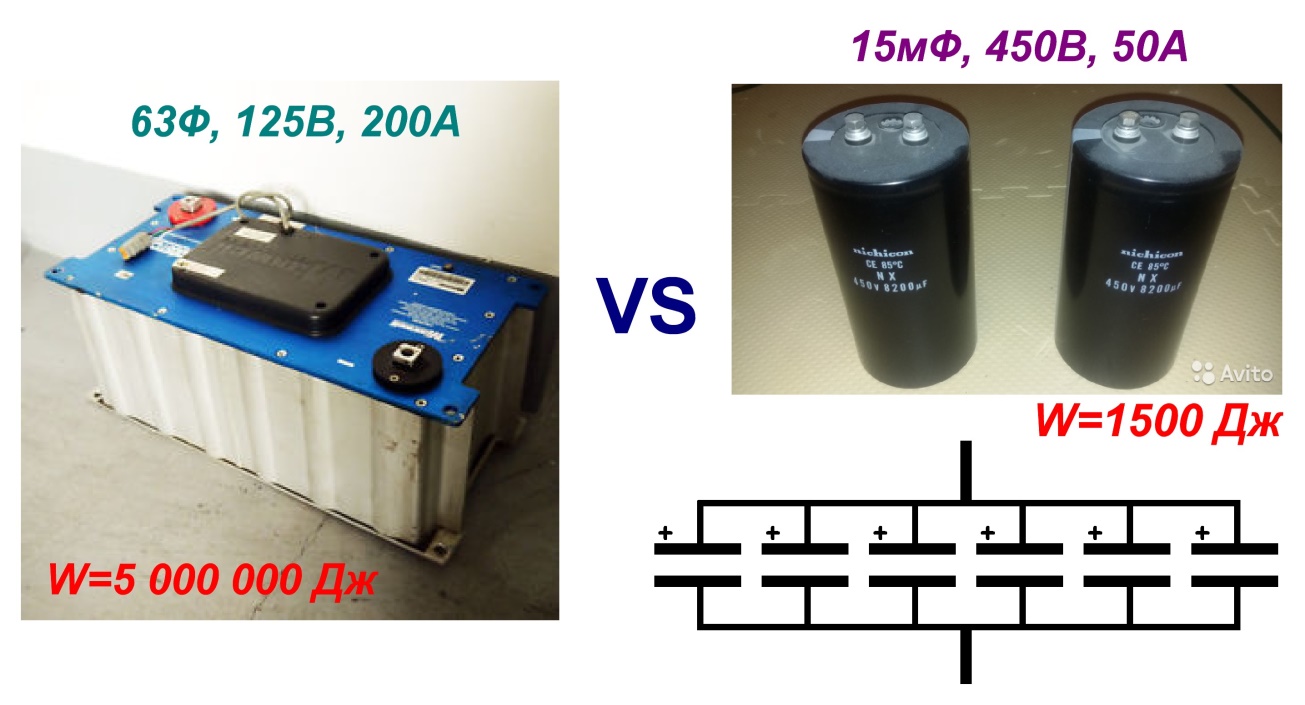 6
8-15 сентября 2018 г. Созополь, Болгария
[Speaker Notes: Особенность главного источника питания]
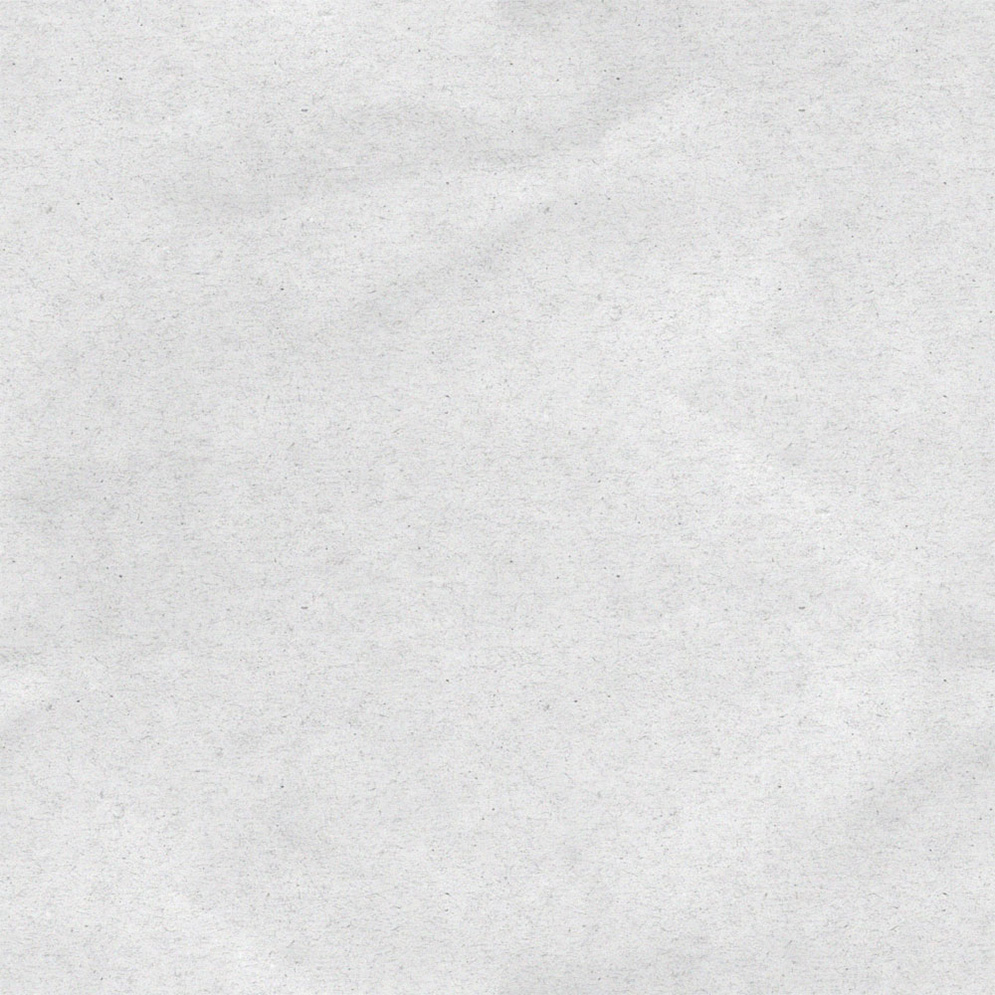 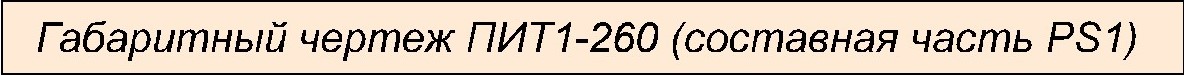 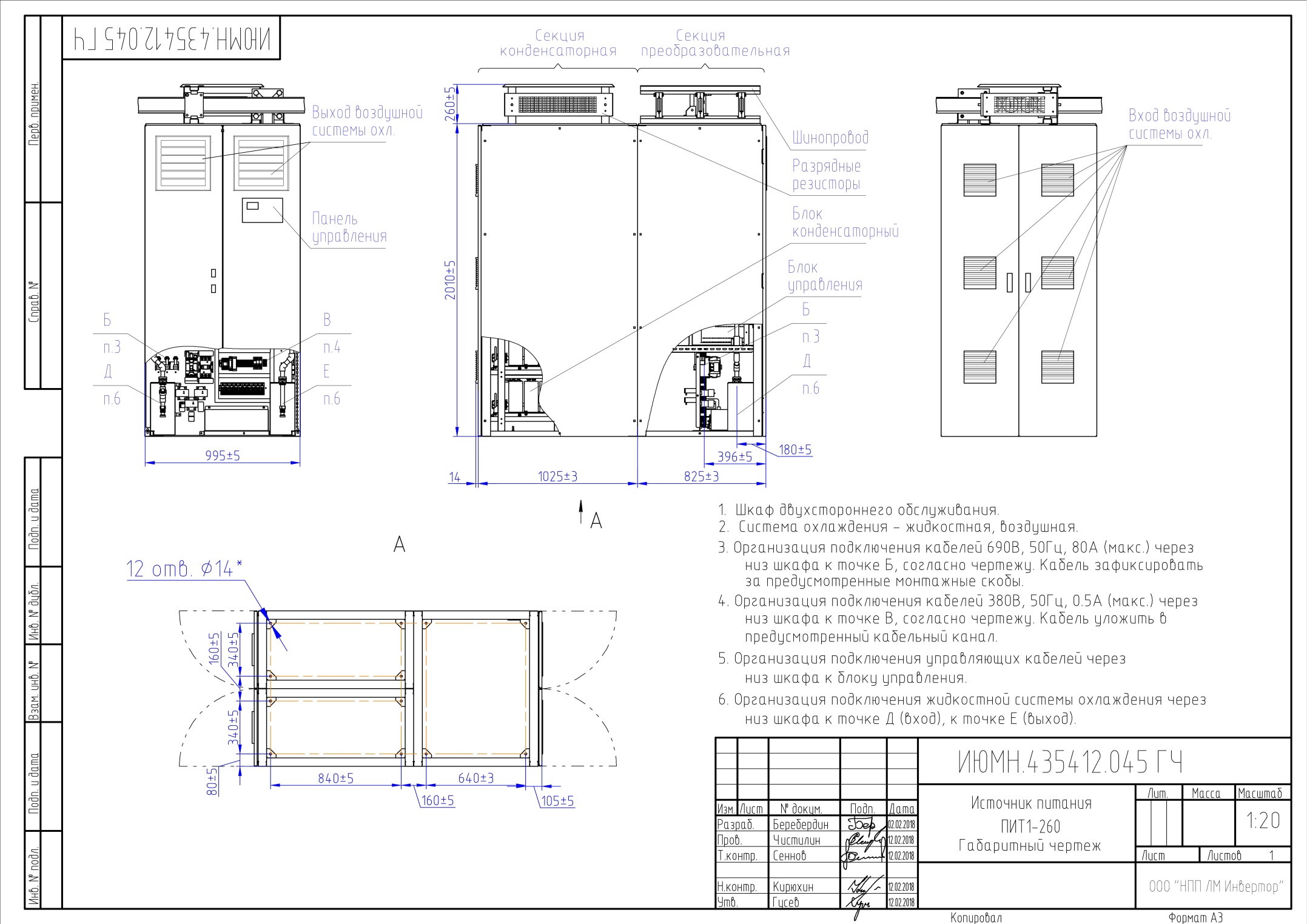 Шкаф ПИТ01
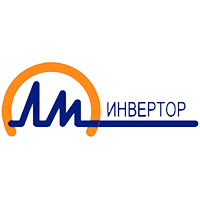 7
8-15 сентября 2018 г. Созополь, Болгария
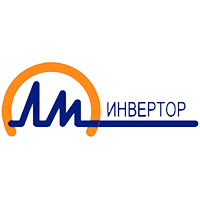 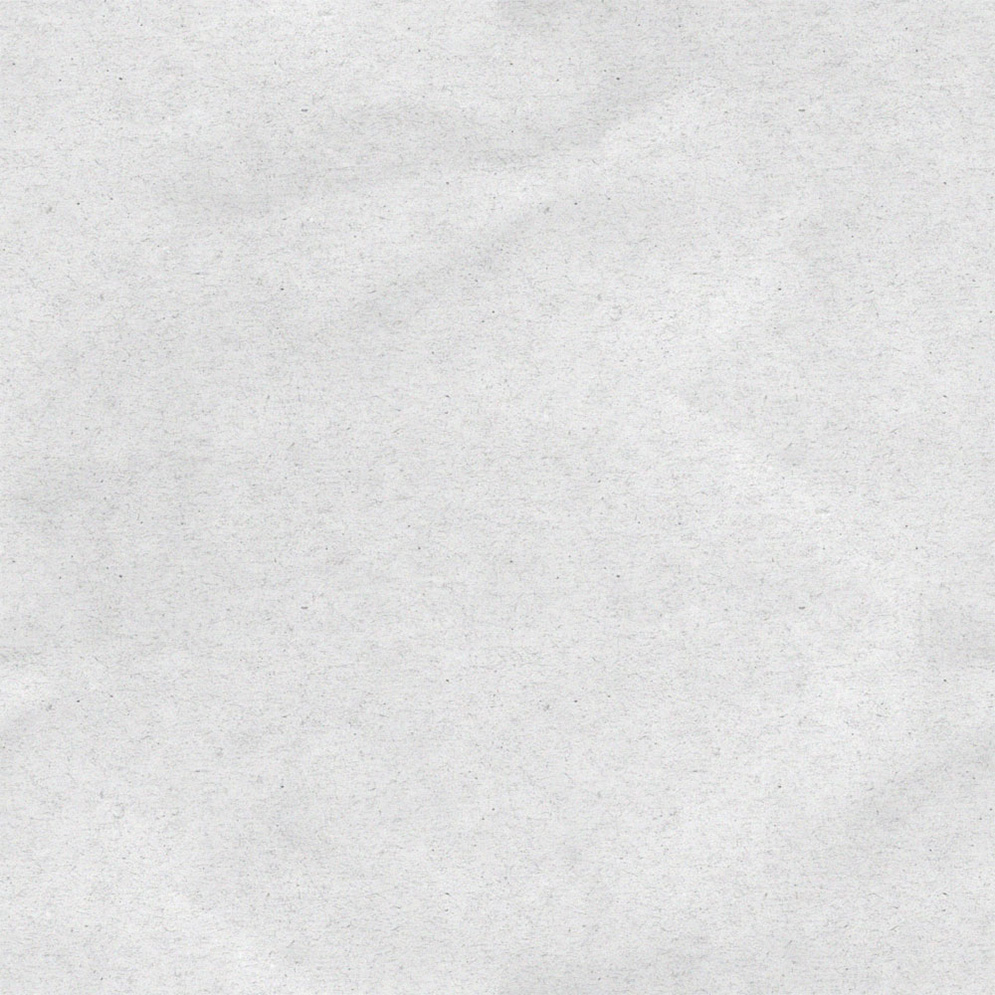 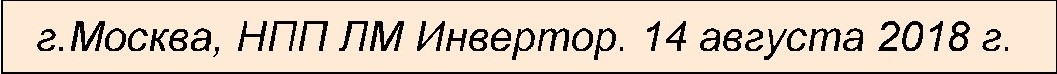 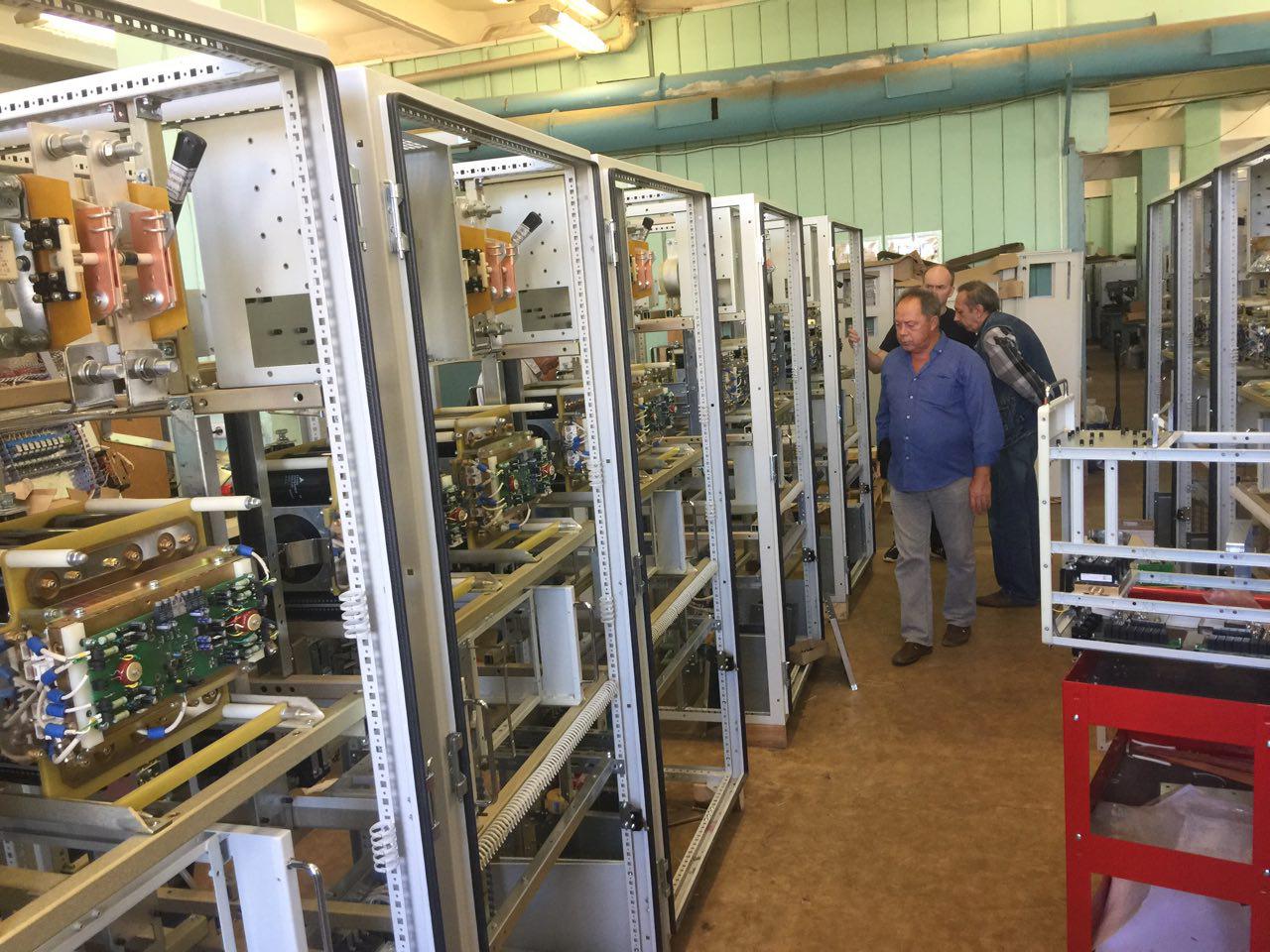 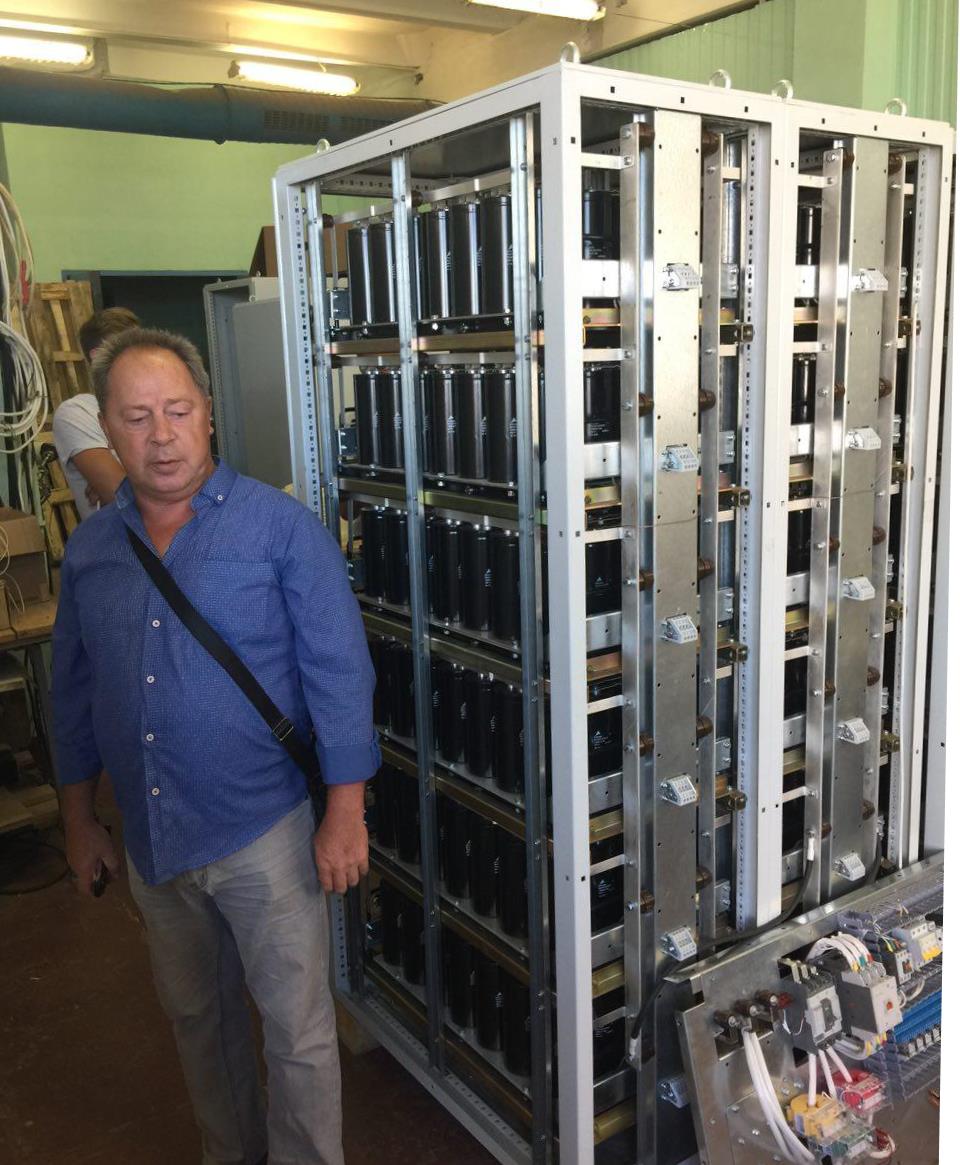 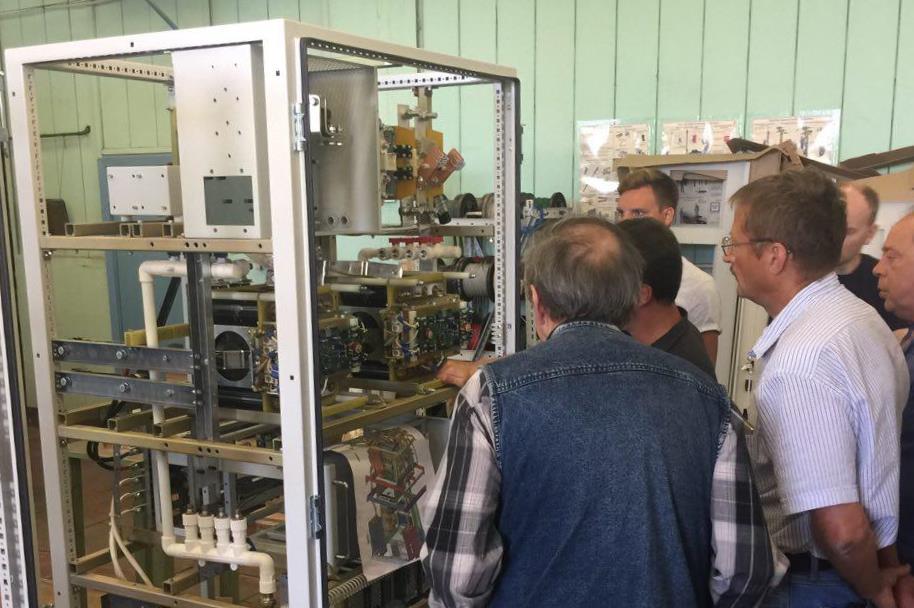 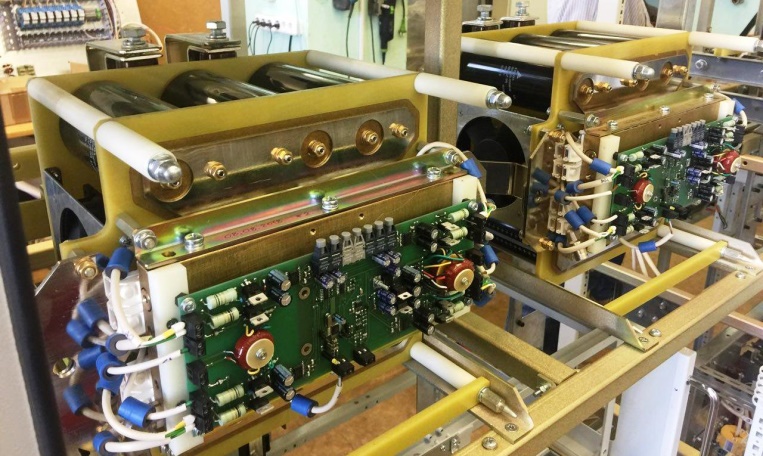 8
8-15 сентября 2018 г. Созополь, Болгария
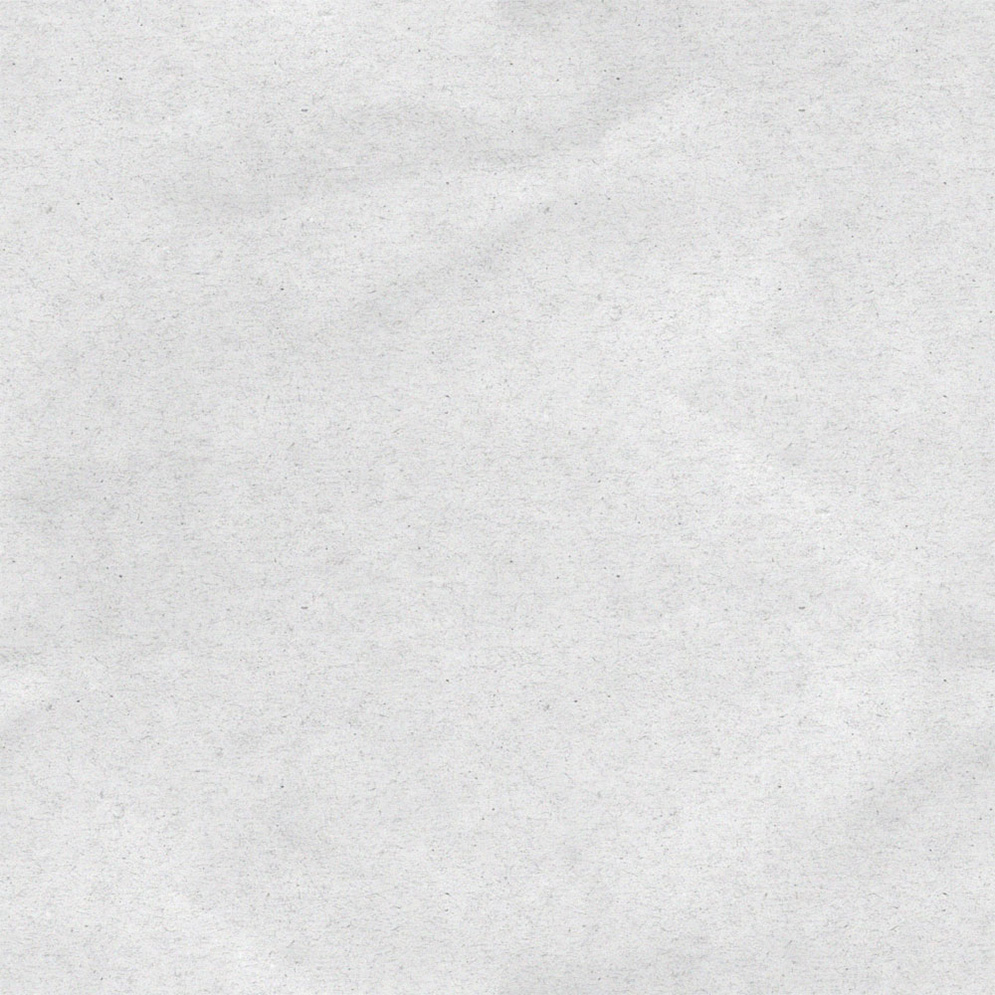 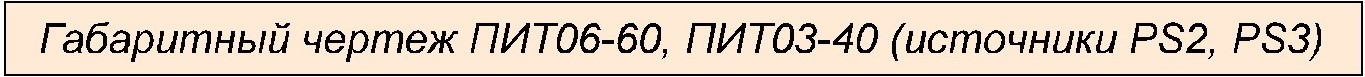 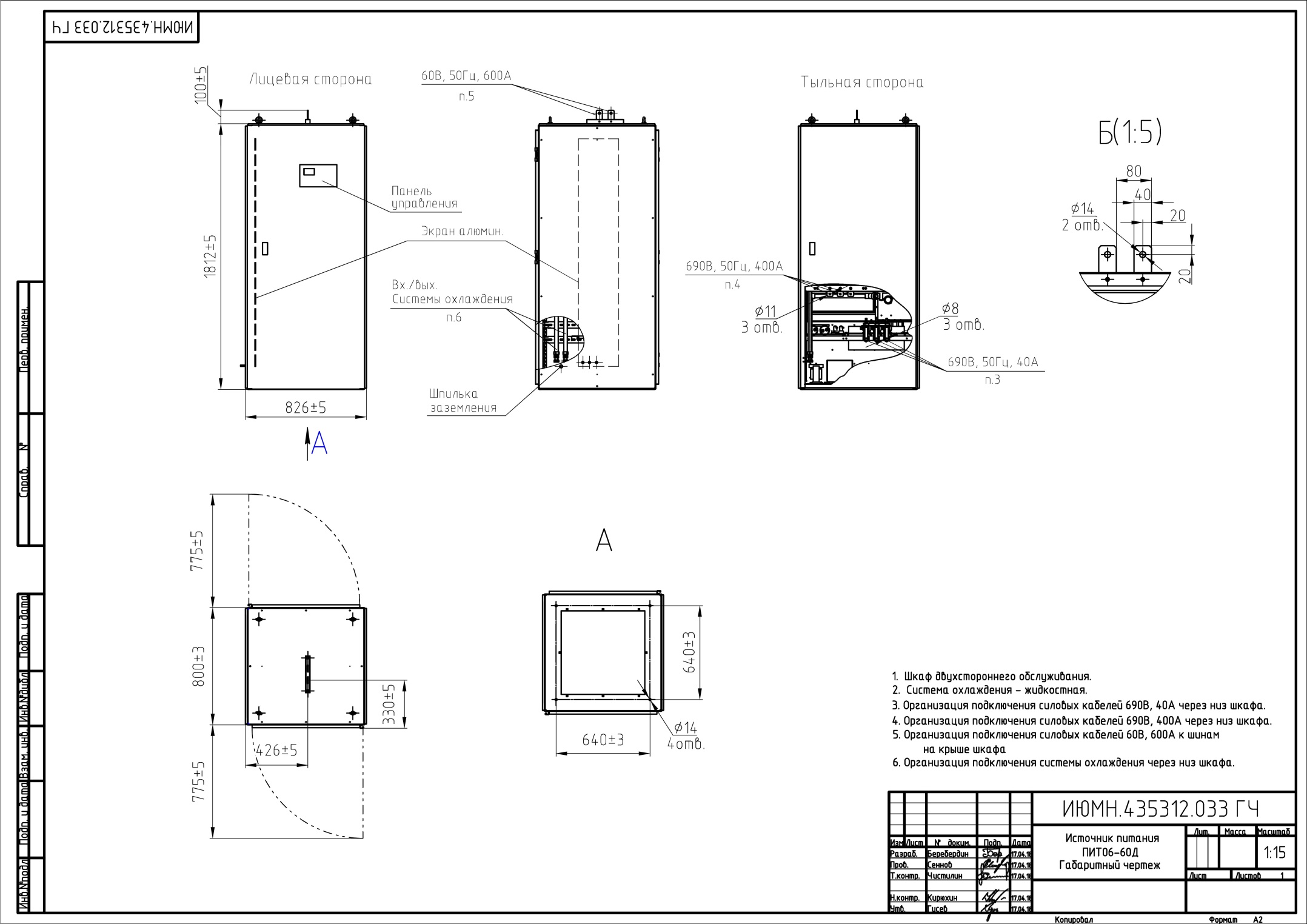 Источники разбаланса.
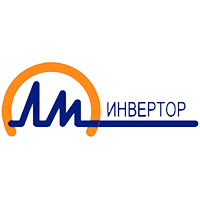 9
8-15 сентября 2018 г. Созополь, Болгария
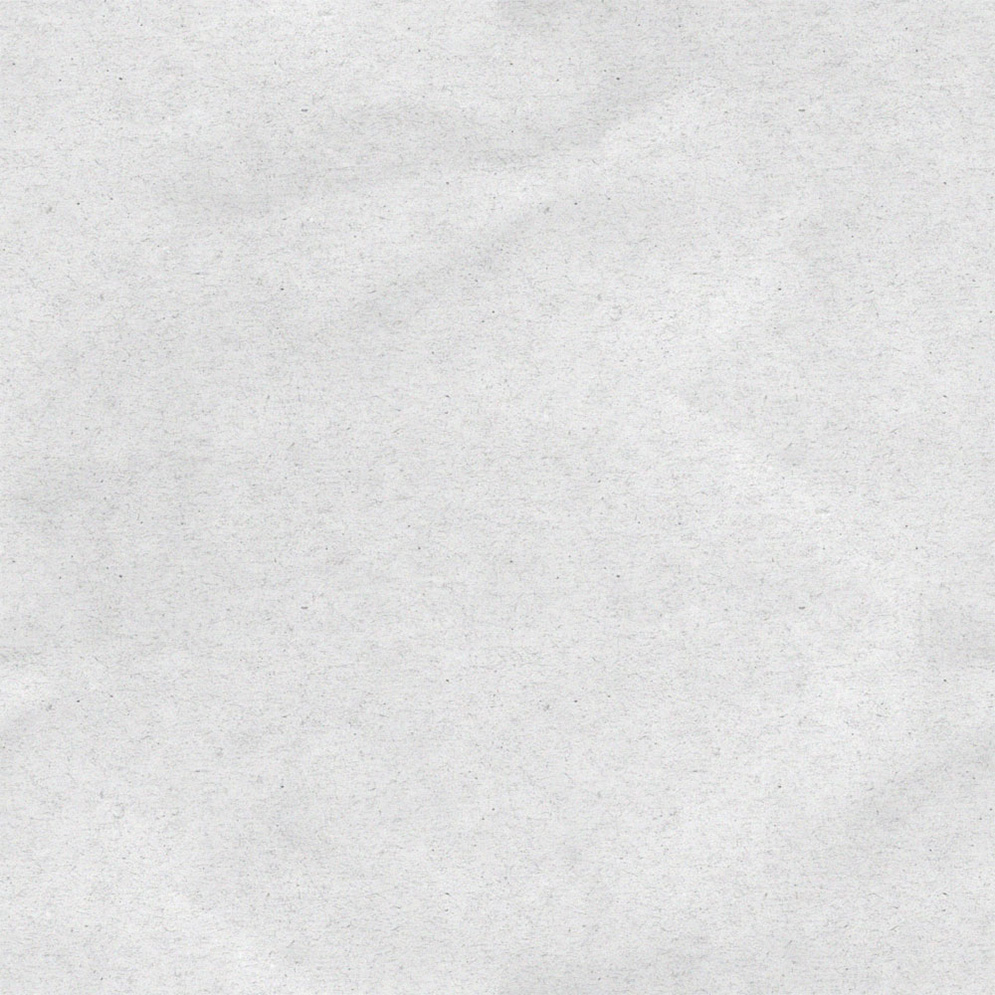 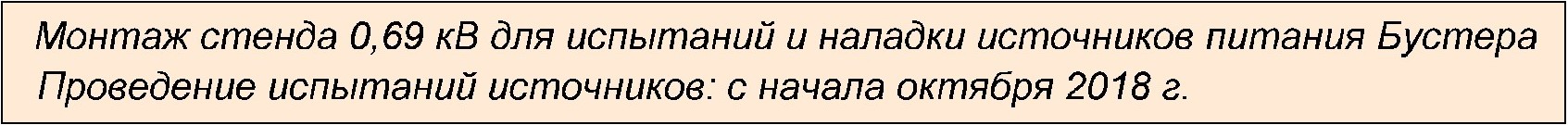 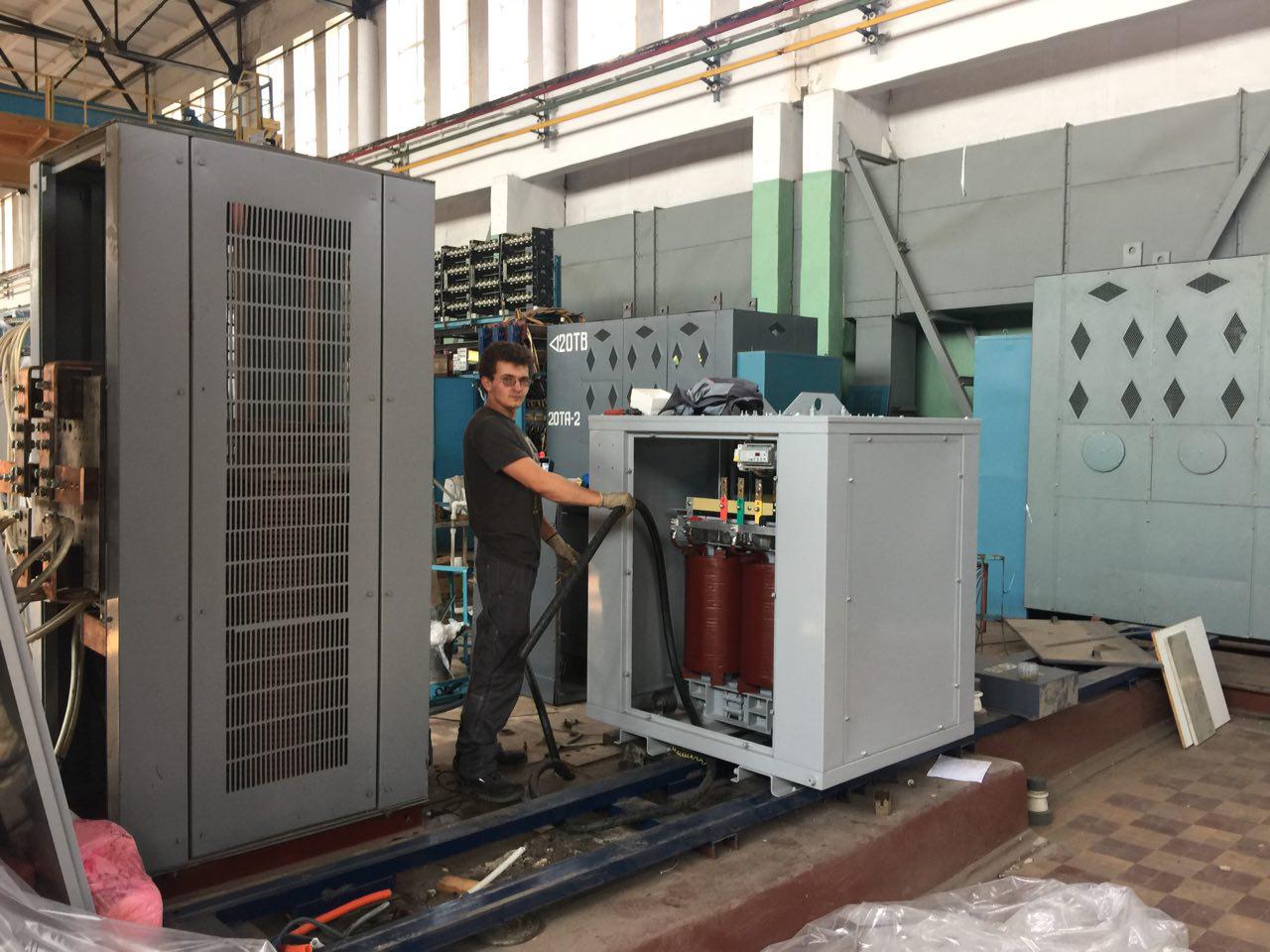 10
8-15 сентября 2018 г. Созополь, Болгария
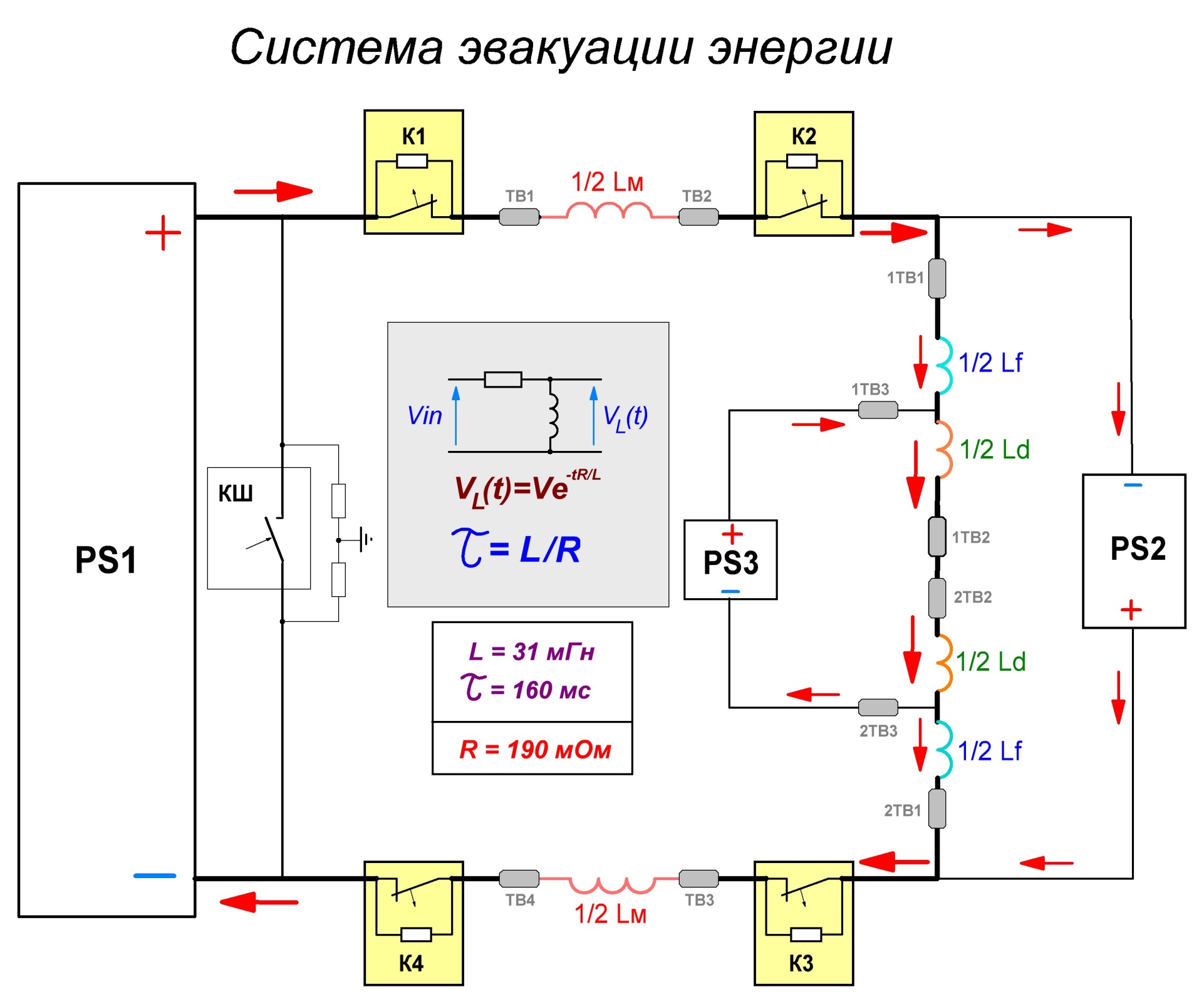 11
8-15 сентября 2018 г. Созополь, Болгария
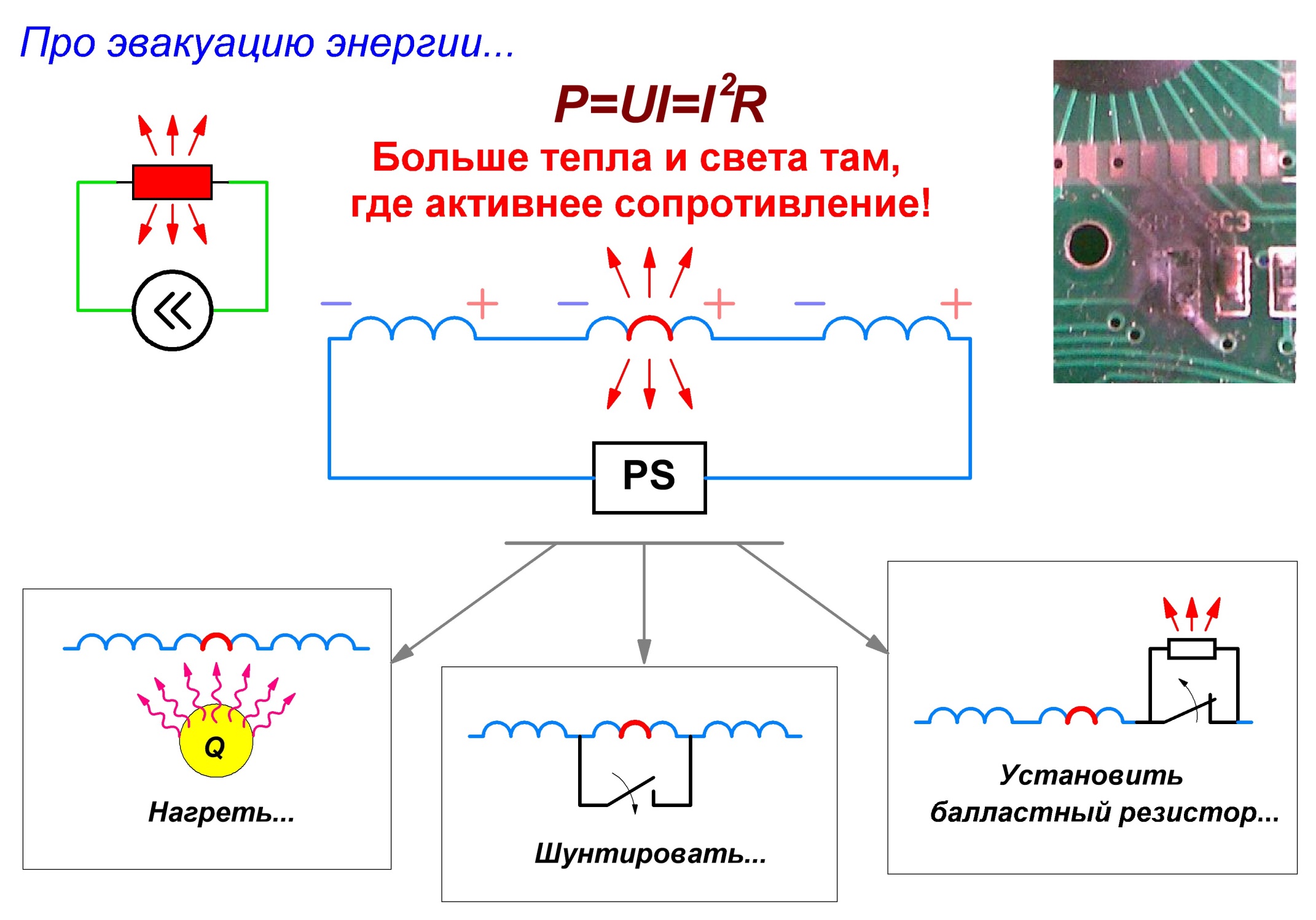 12
8-15 сентября 2018 г. Созополь, Болгария
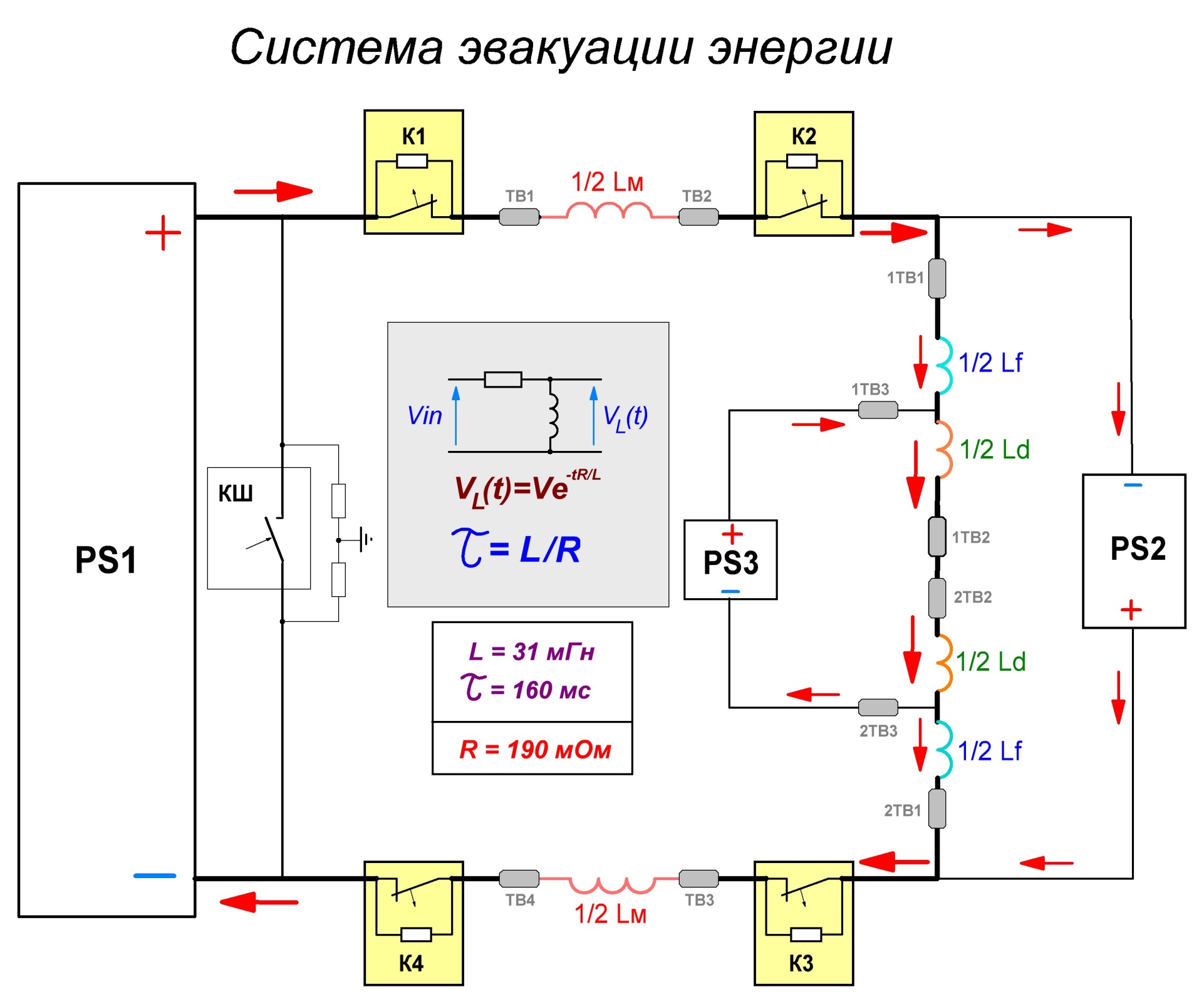 13
8-15 сентября 2018 г. Созополь, Болгария
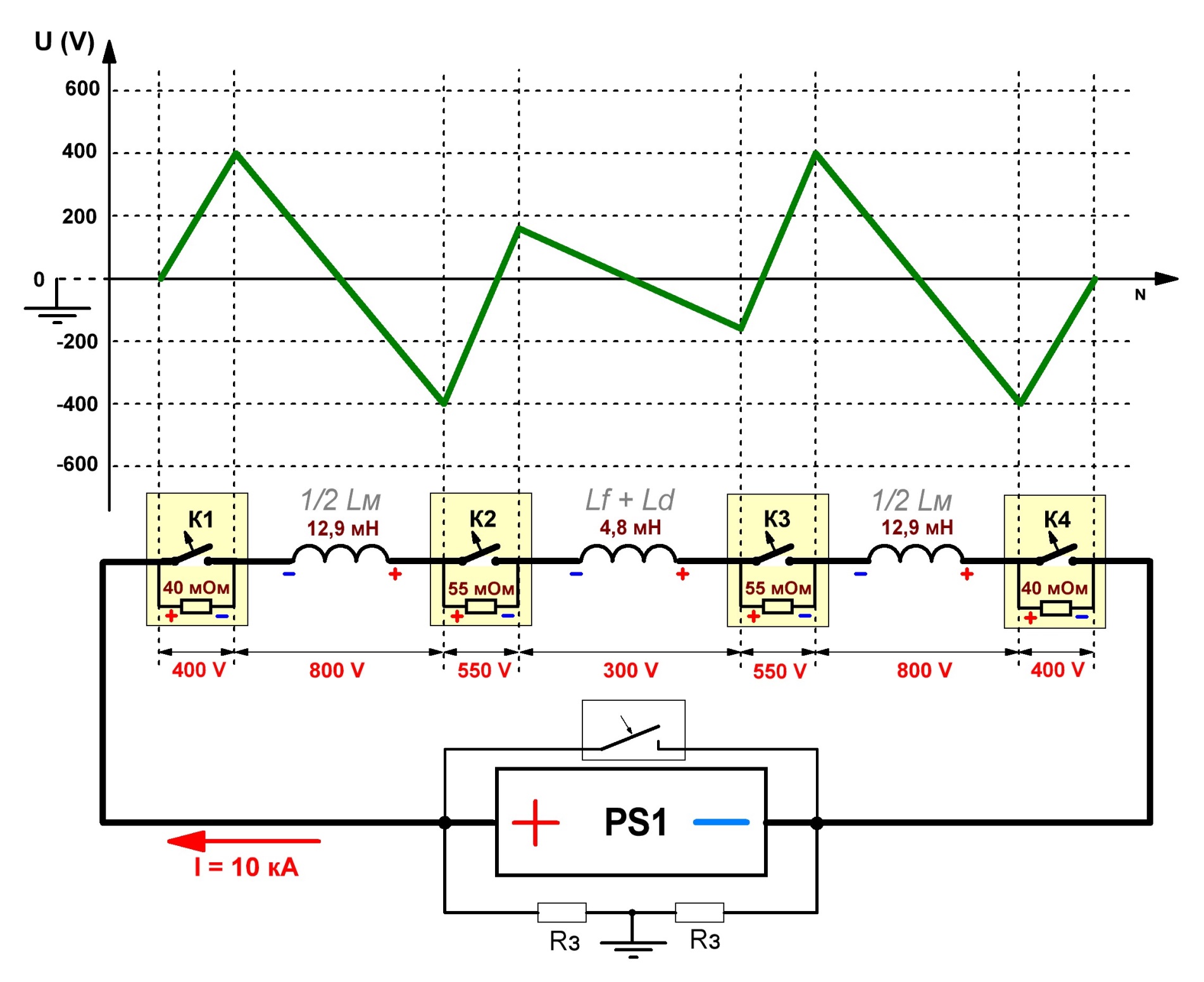 14
8-15 сентября 2018 г. Созополь, Болгария
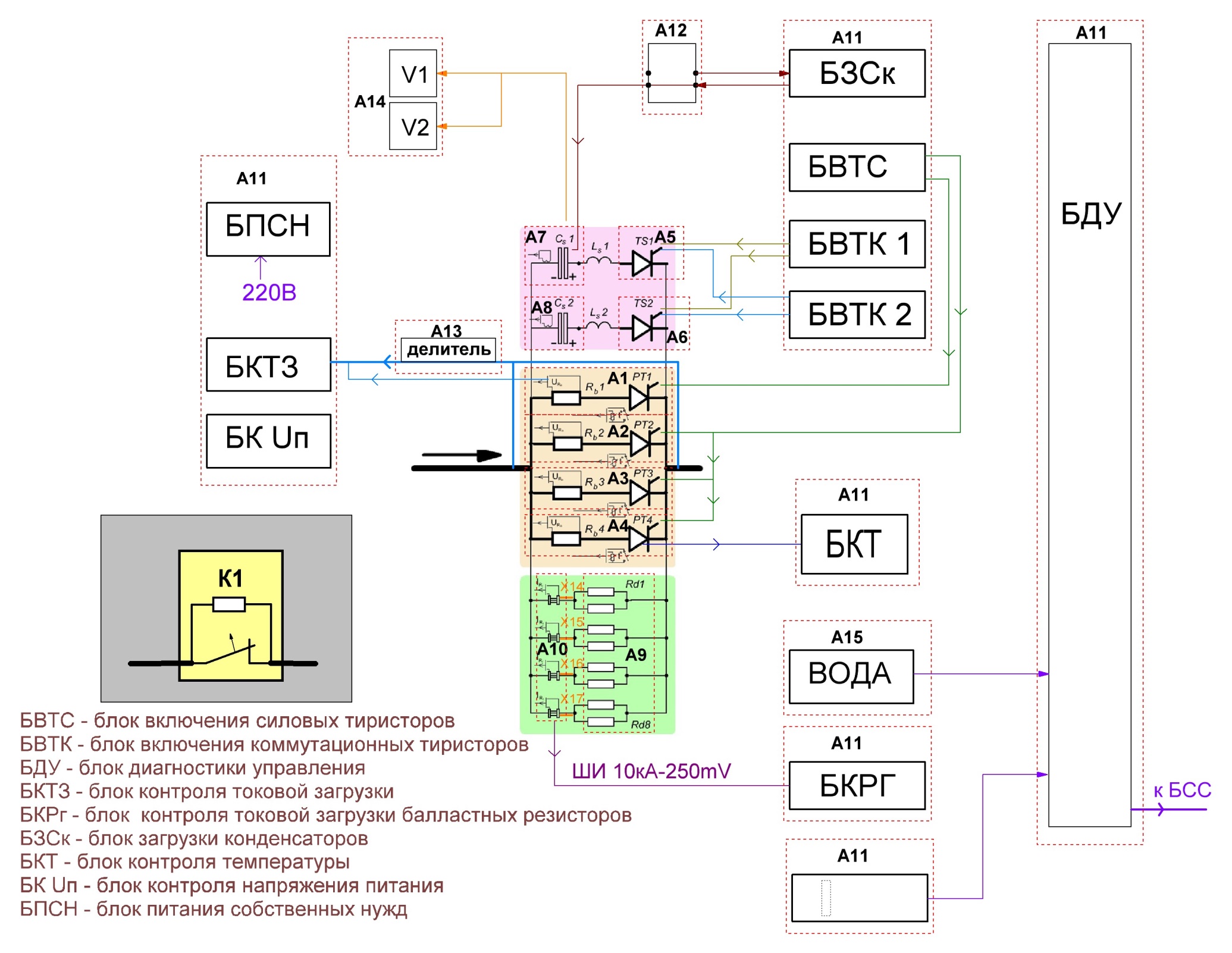 15
8-15 сентября 2018 г. Созополь, Болгария
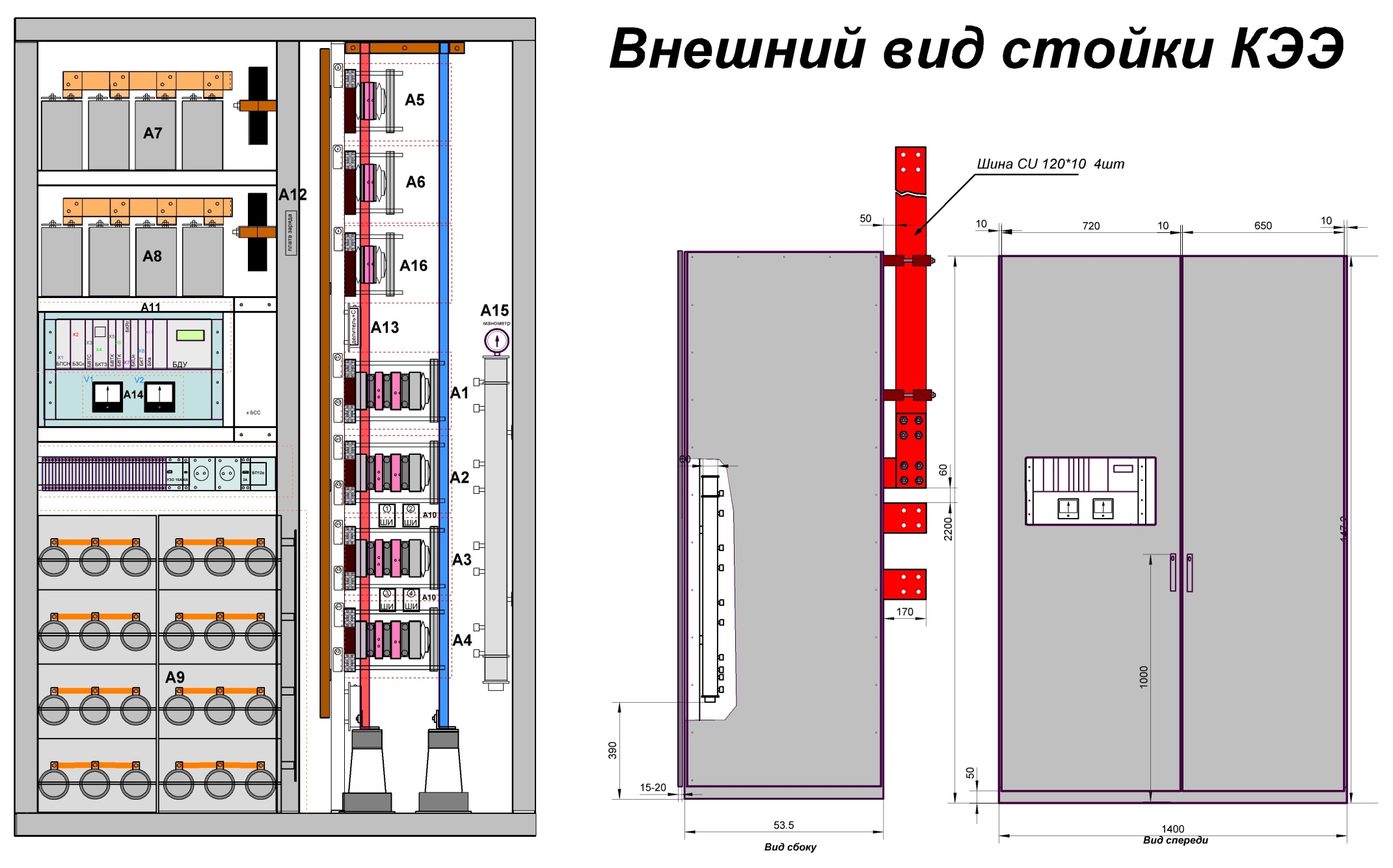 16
8-15 сентября 2018 г. Созополь, Болгария
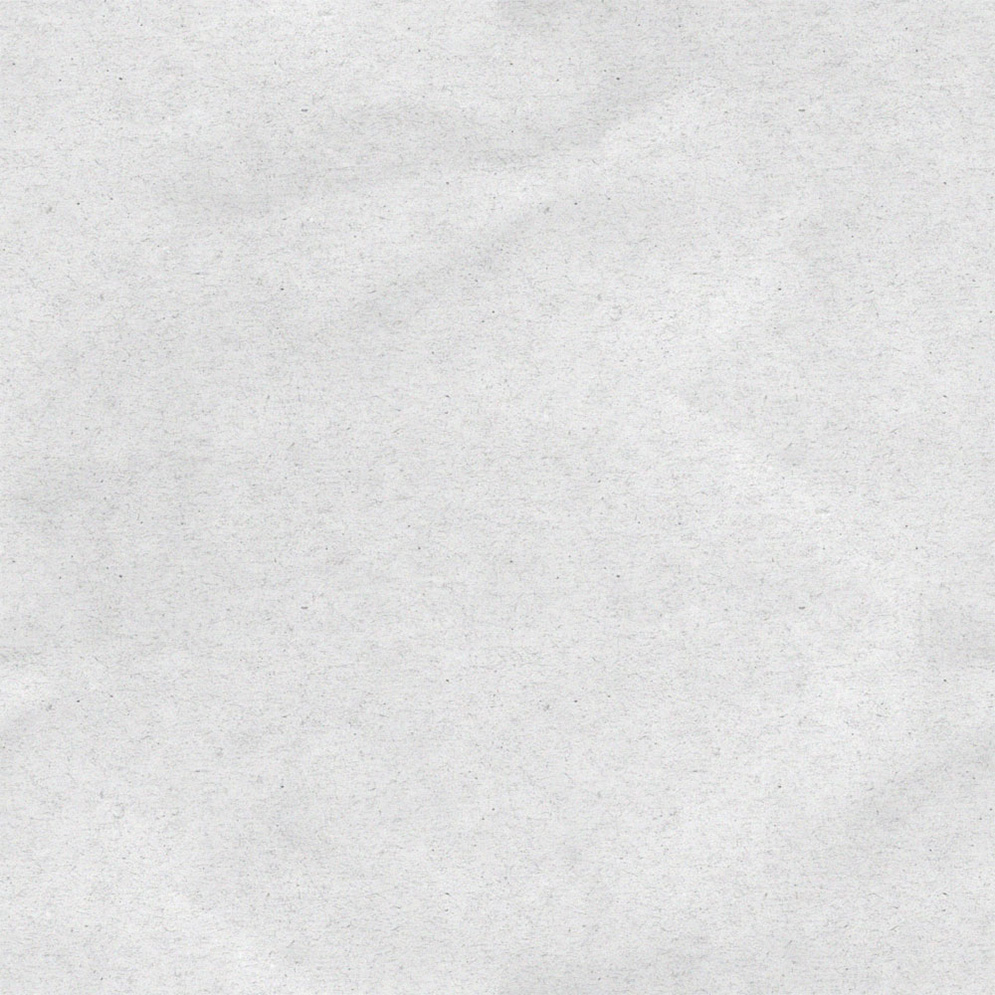 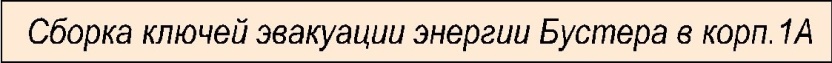 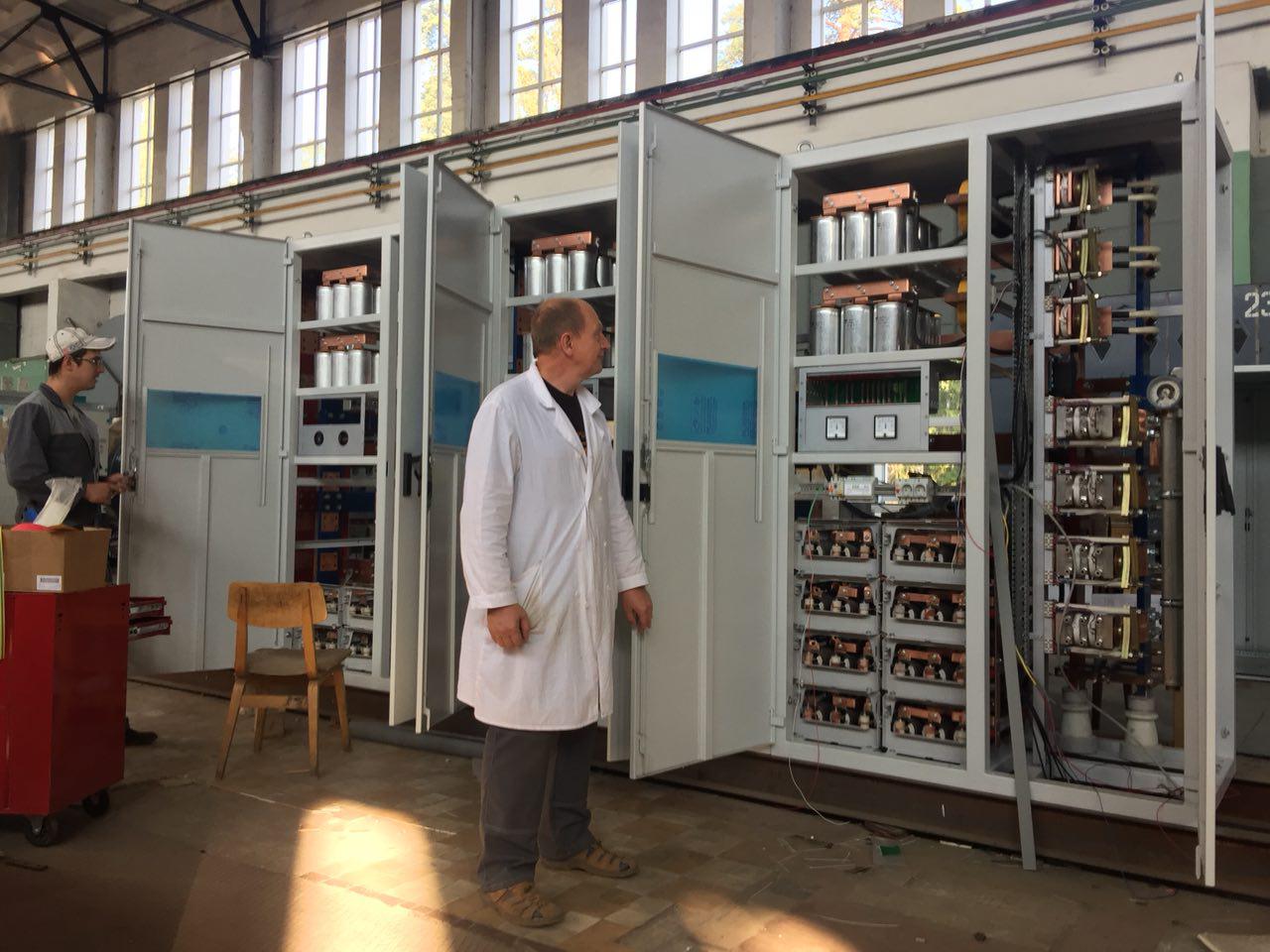 17
8-15 сентября 2018 г. Созополь, Болгария
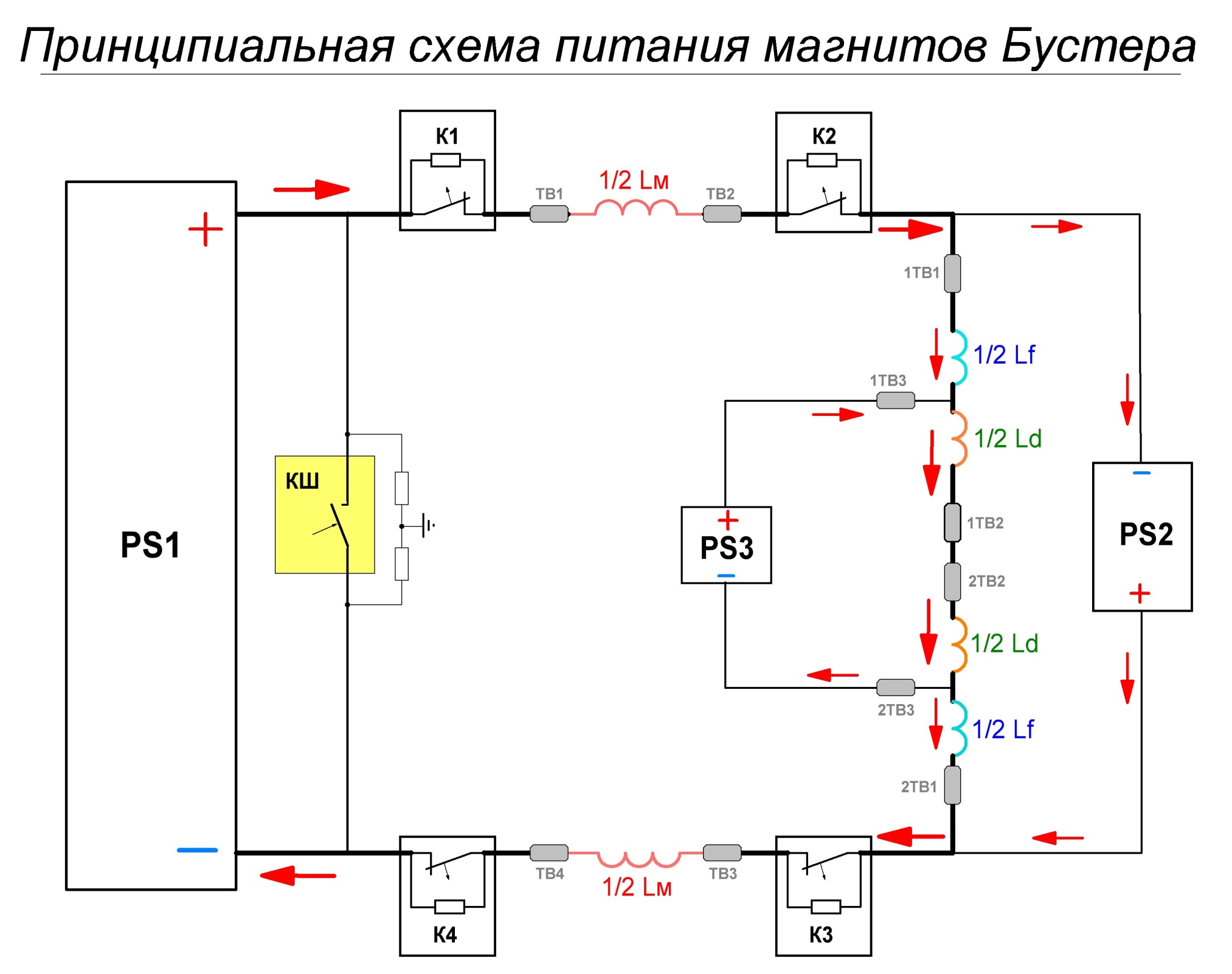 18
8-15 сентября 2018 г. Созополь, Болгария
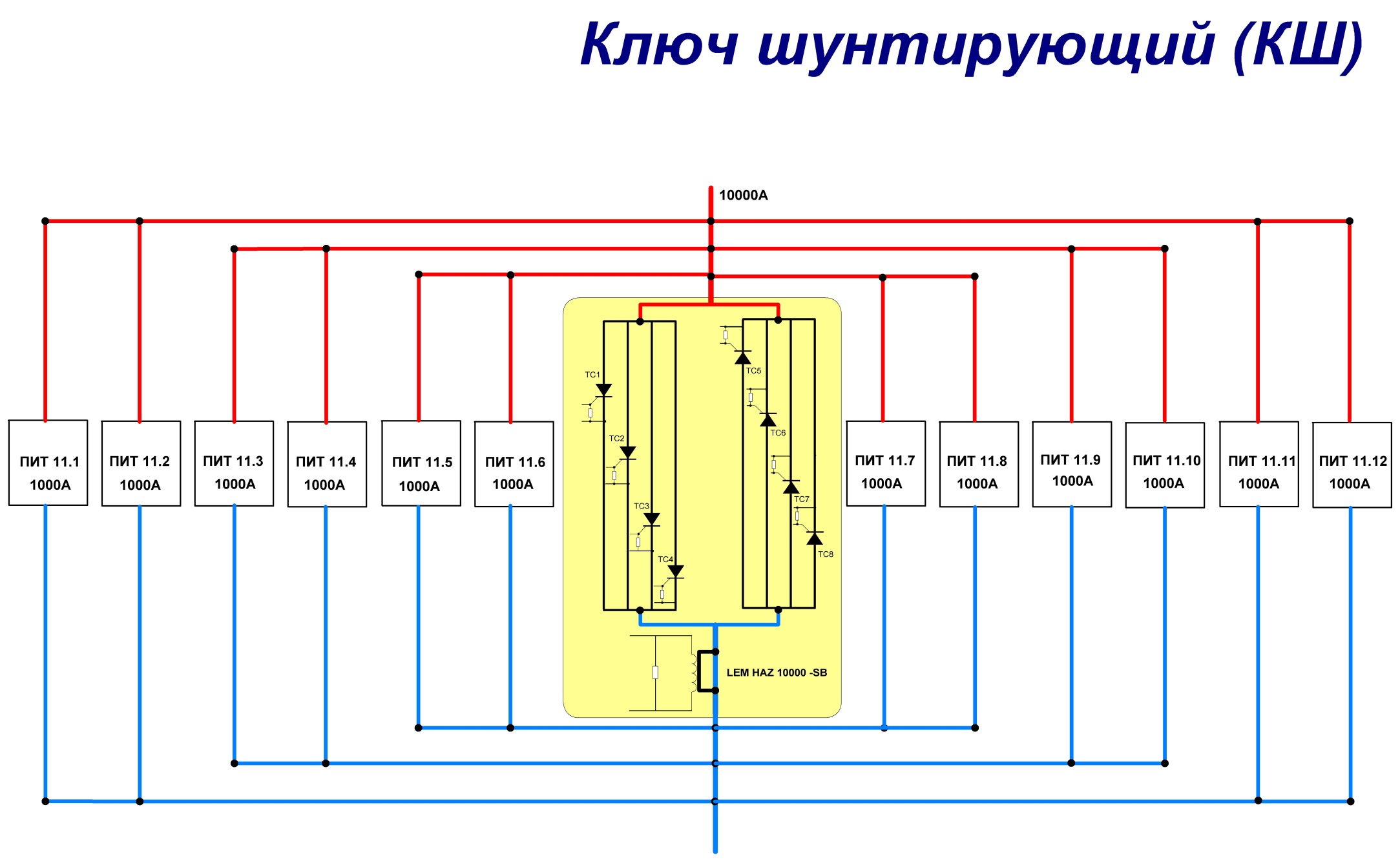 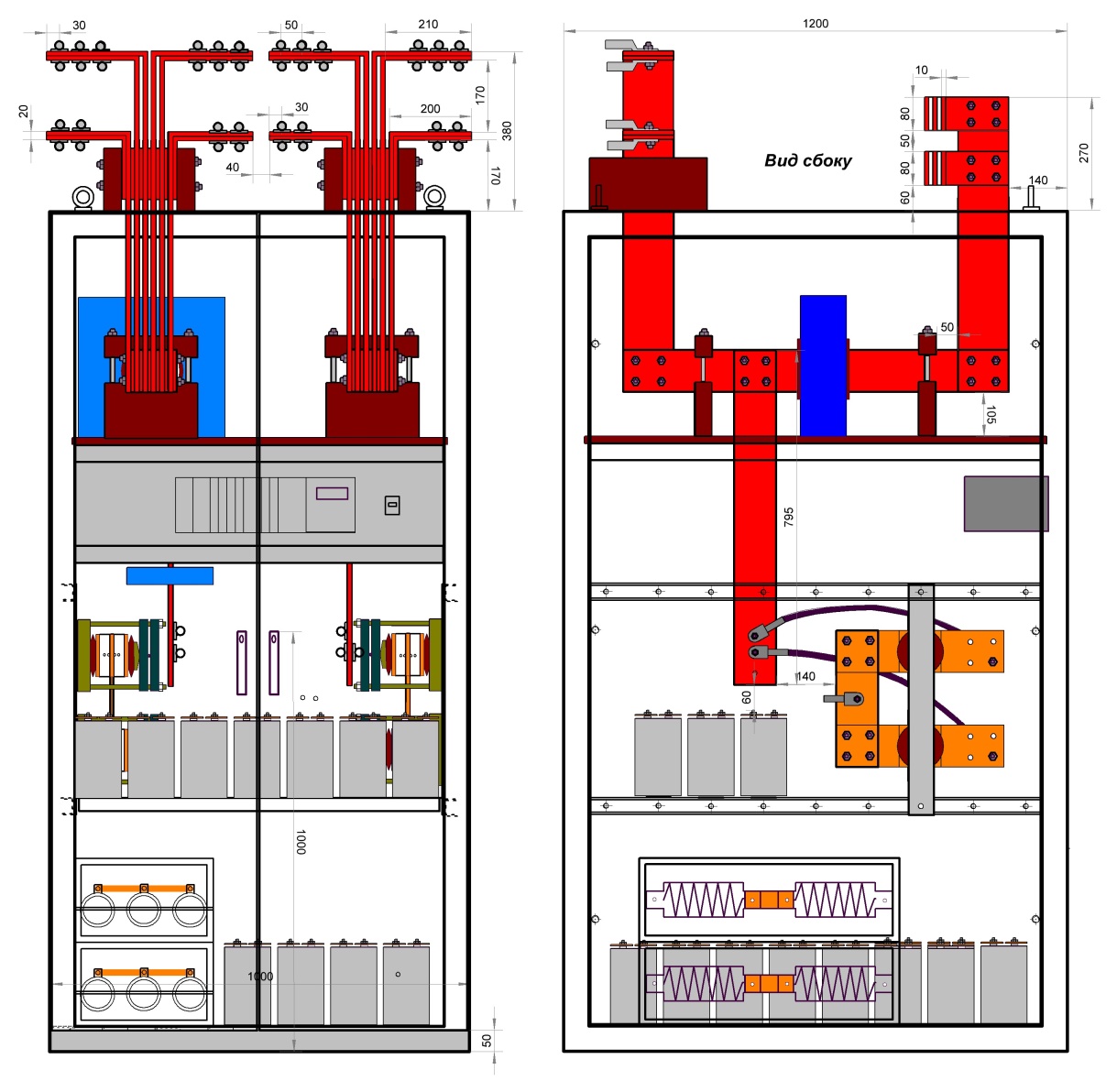 19
8-15 сентября 2018 г. Созополь, Болгария
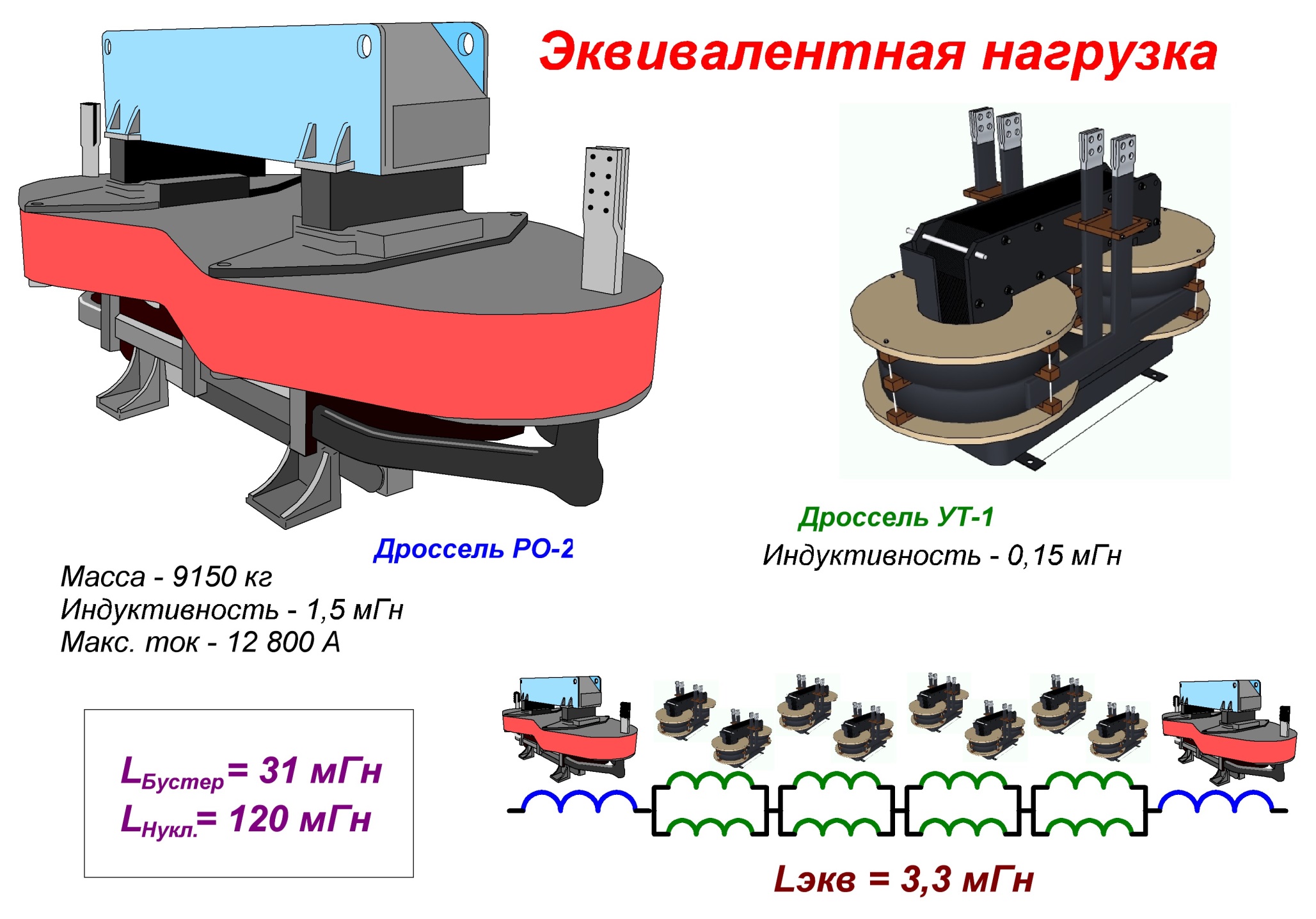 20
8-15 сентября 2018 г. Созополь, Болгария
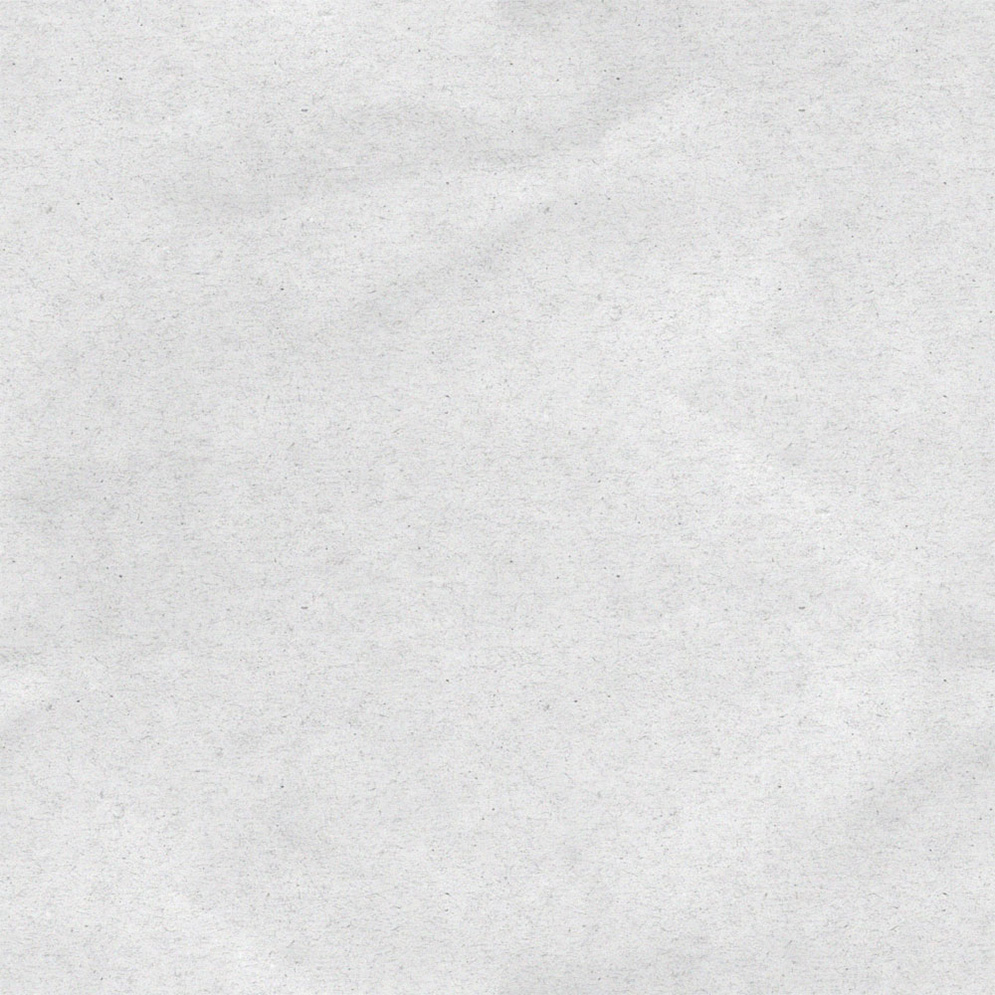 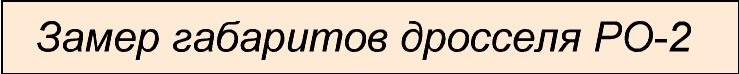 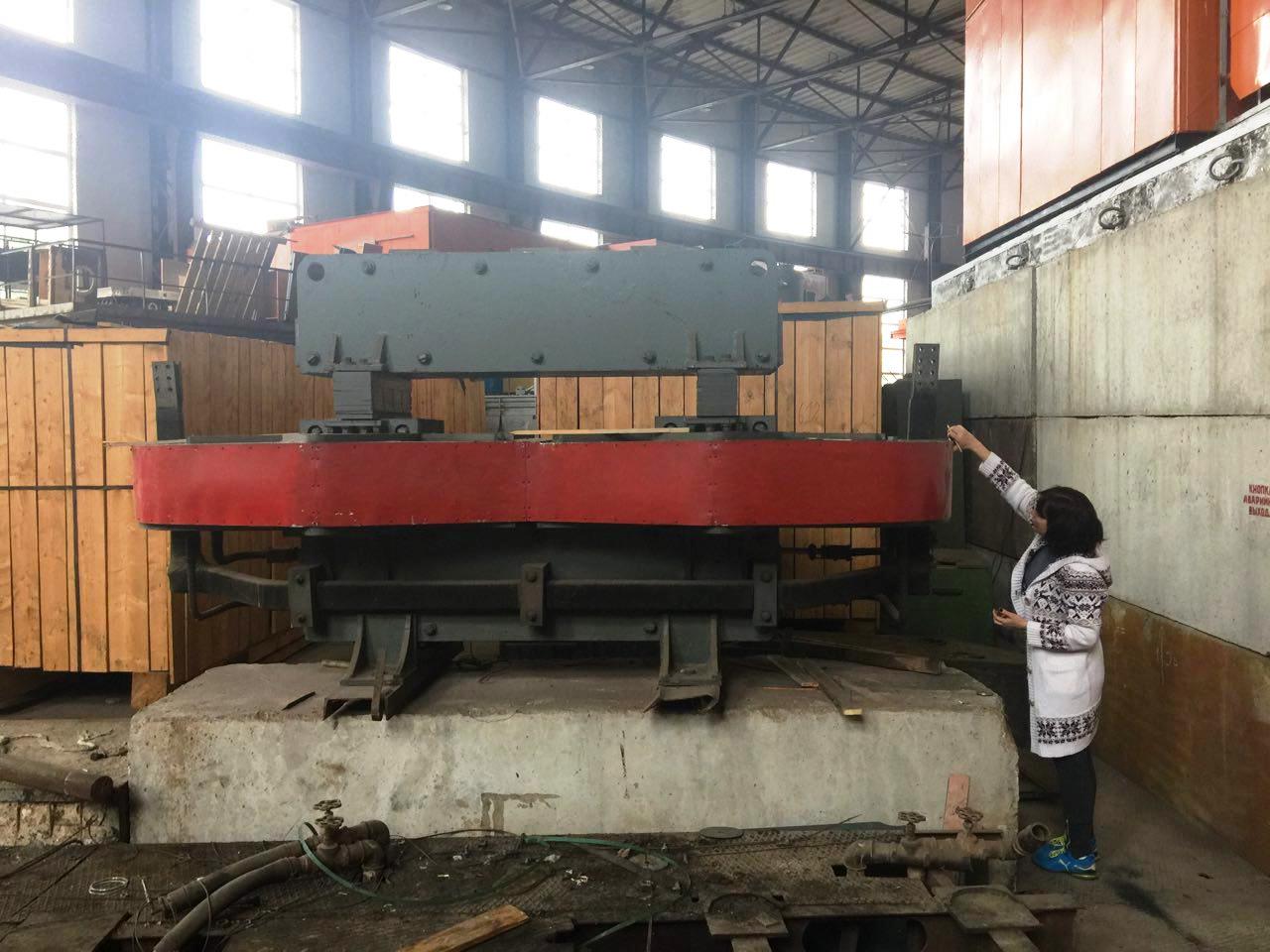 21
8-15 сентября 2018 г. Созополь, Болгария
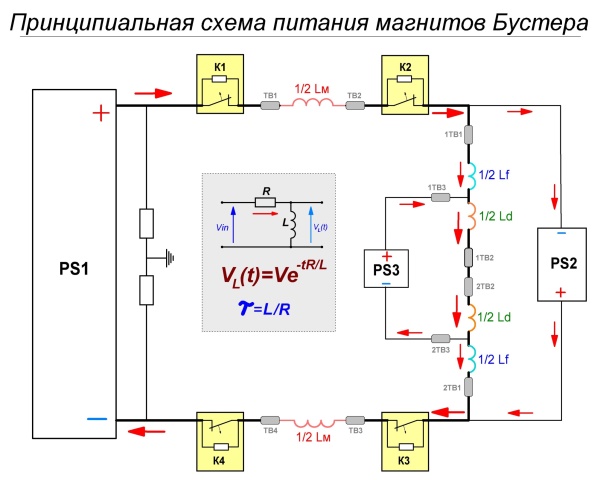 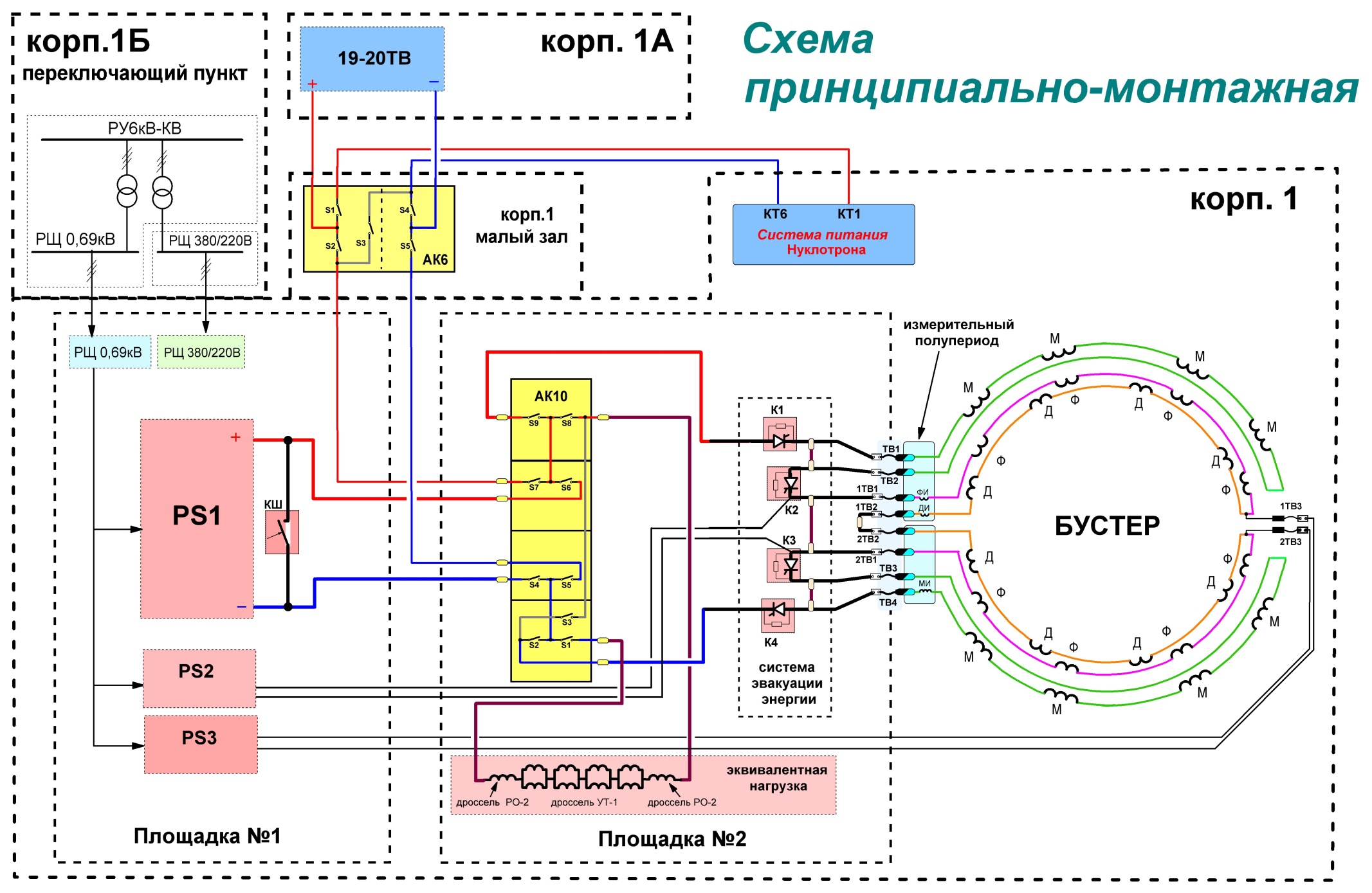 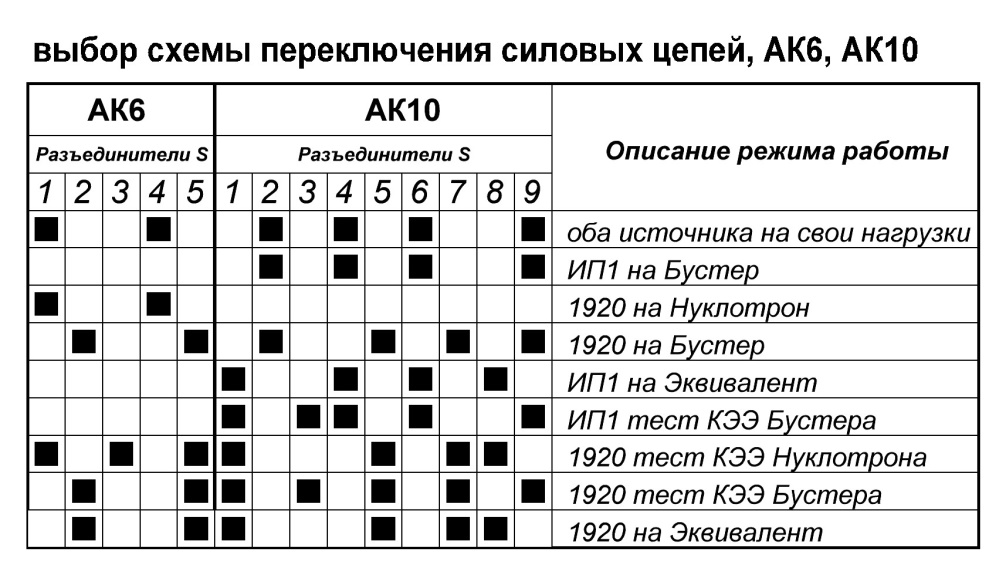 22
8-15 сентября 2018 г. Созополь, Болгария
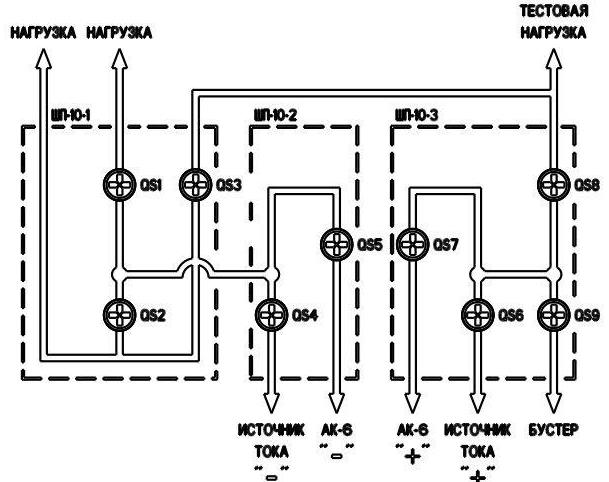 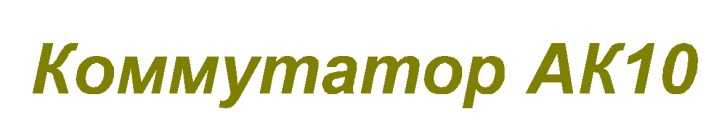 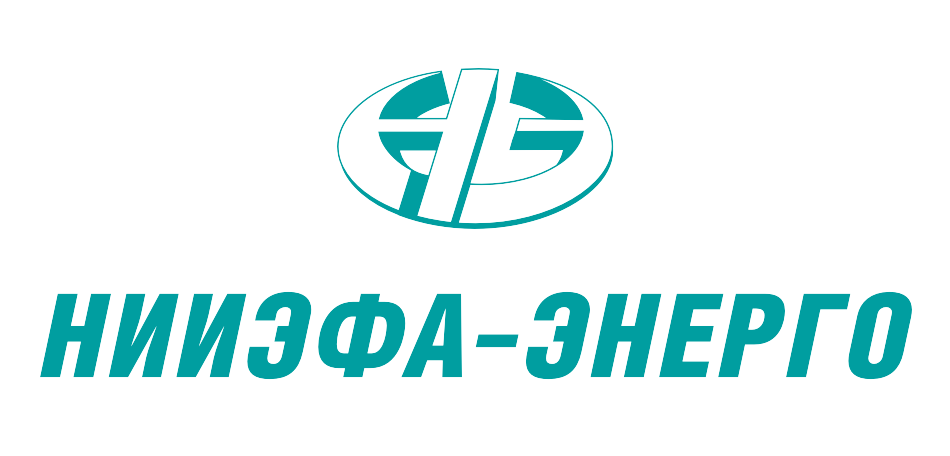 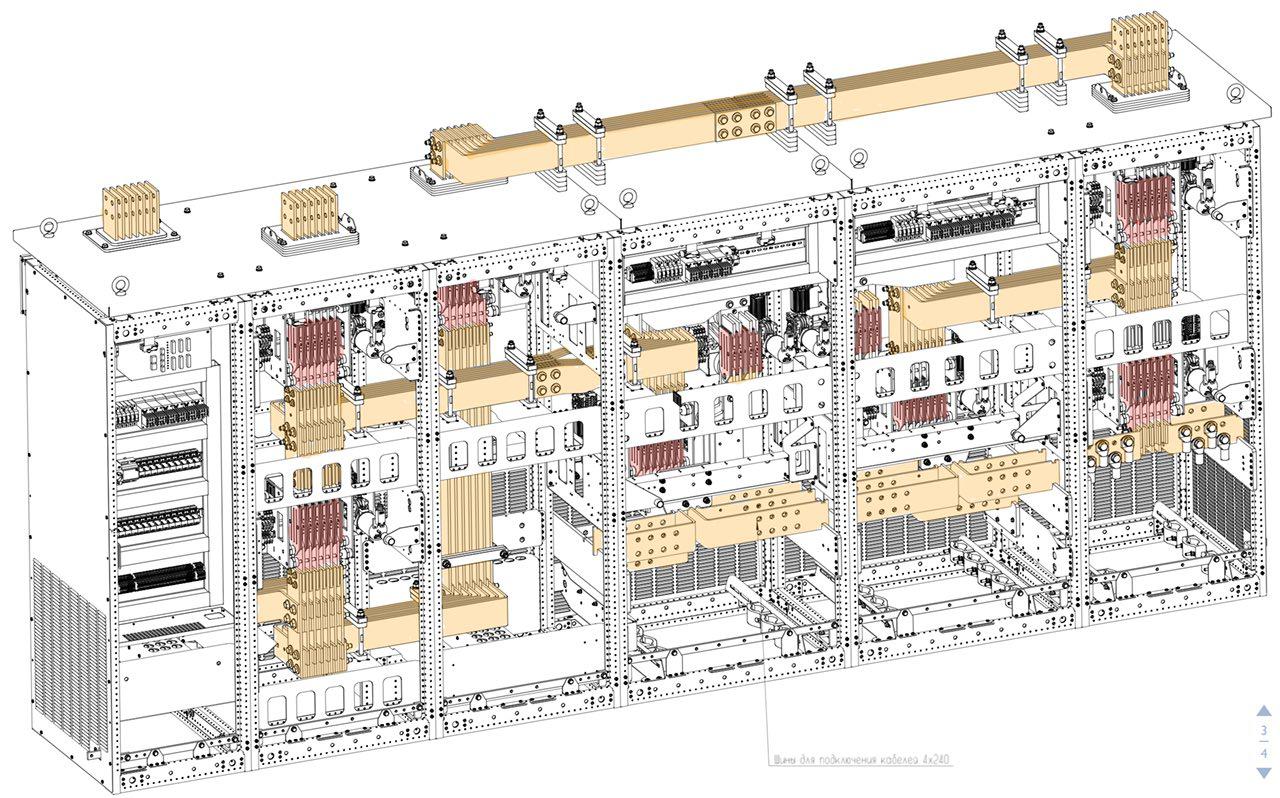 23
8-15 сентября 2018 г. Созополь, Болгария
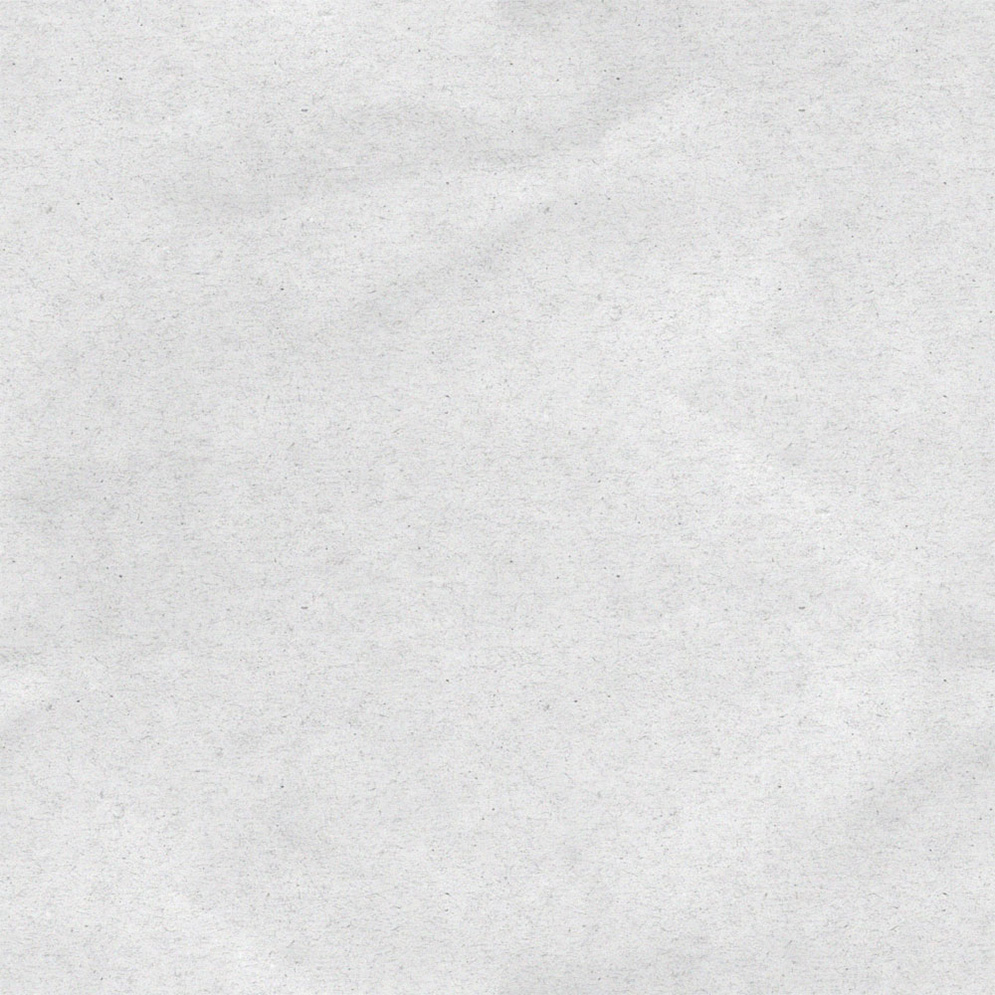 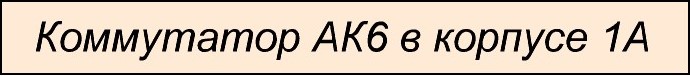 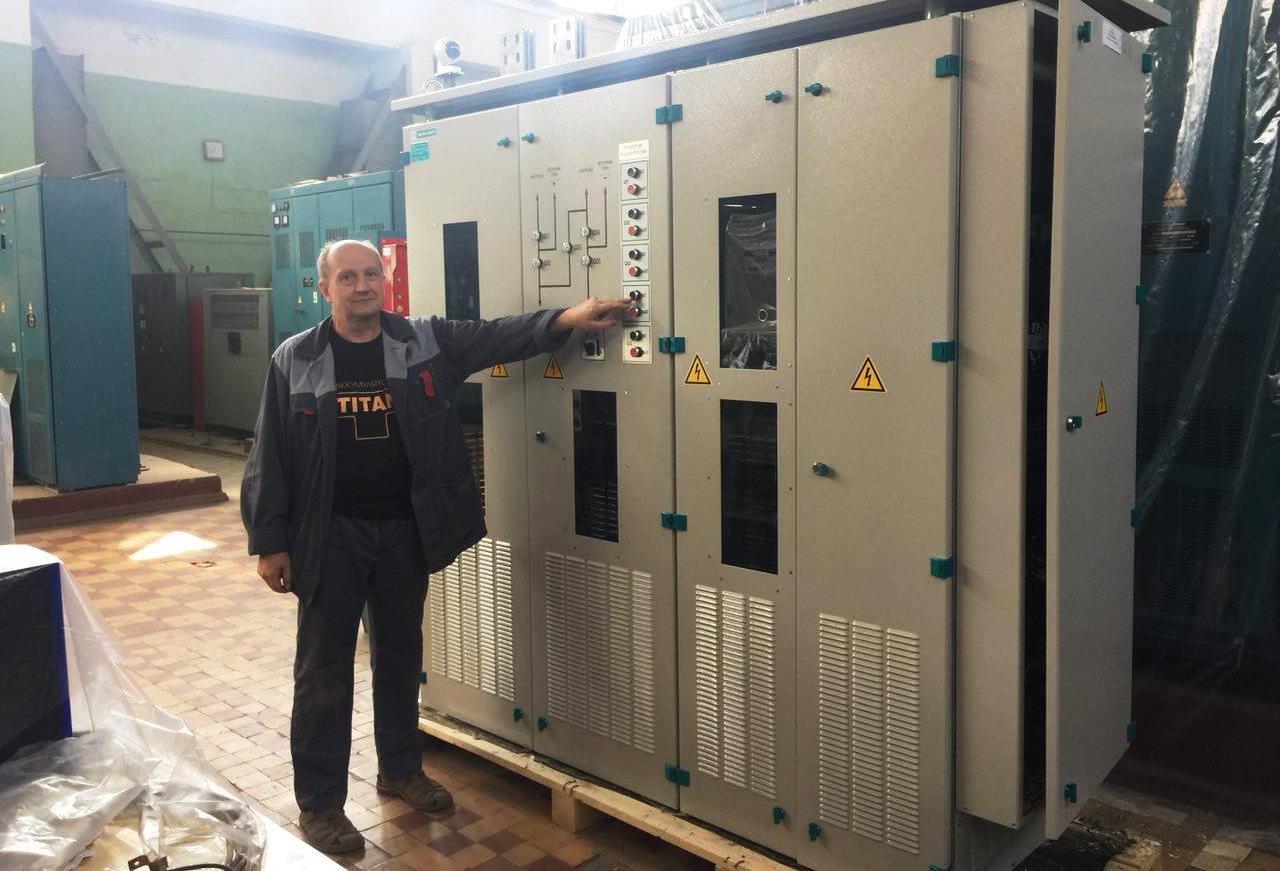 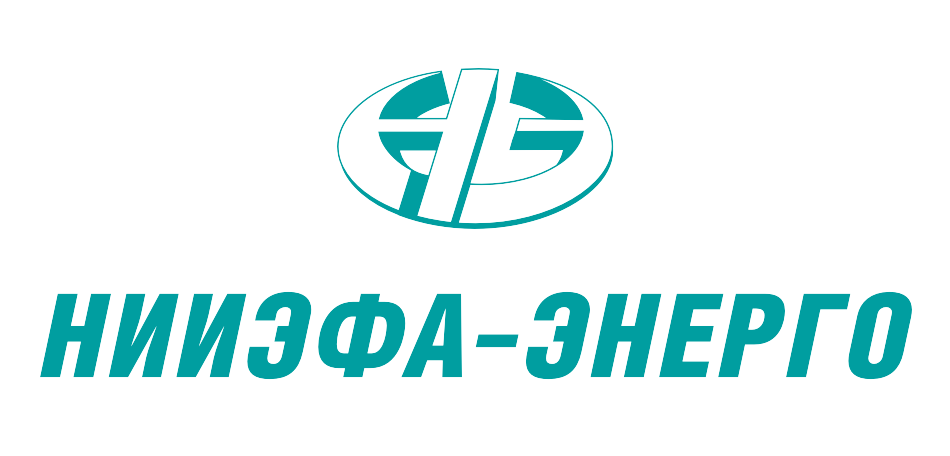 24
8-15 сентября 2018 г. Созополь, Болгария
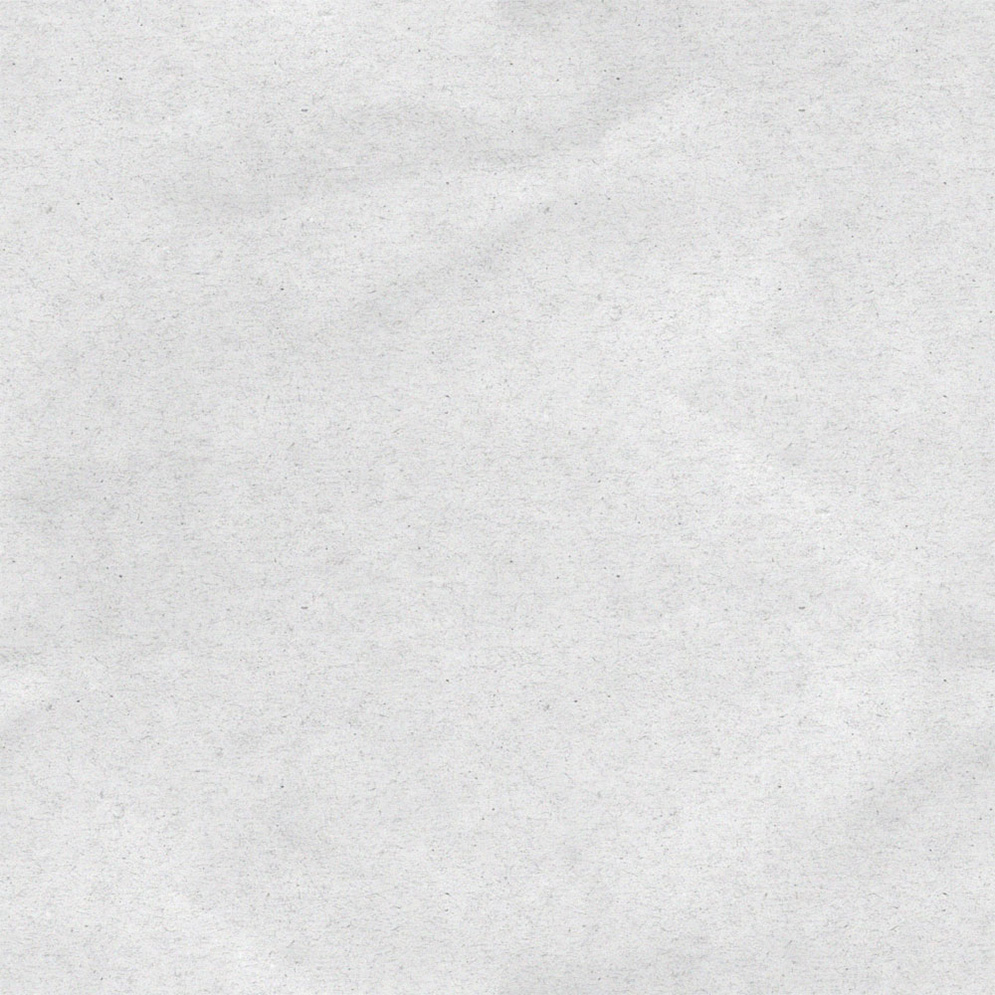 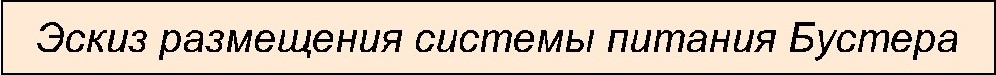 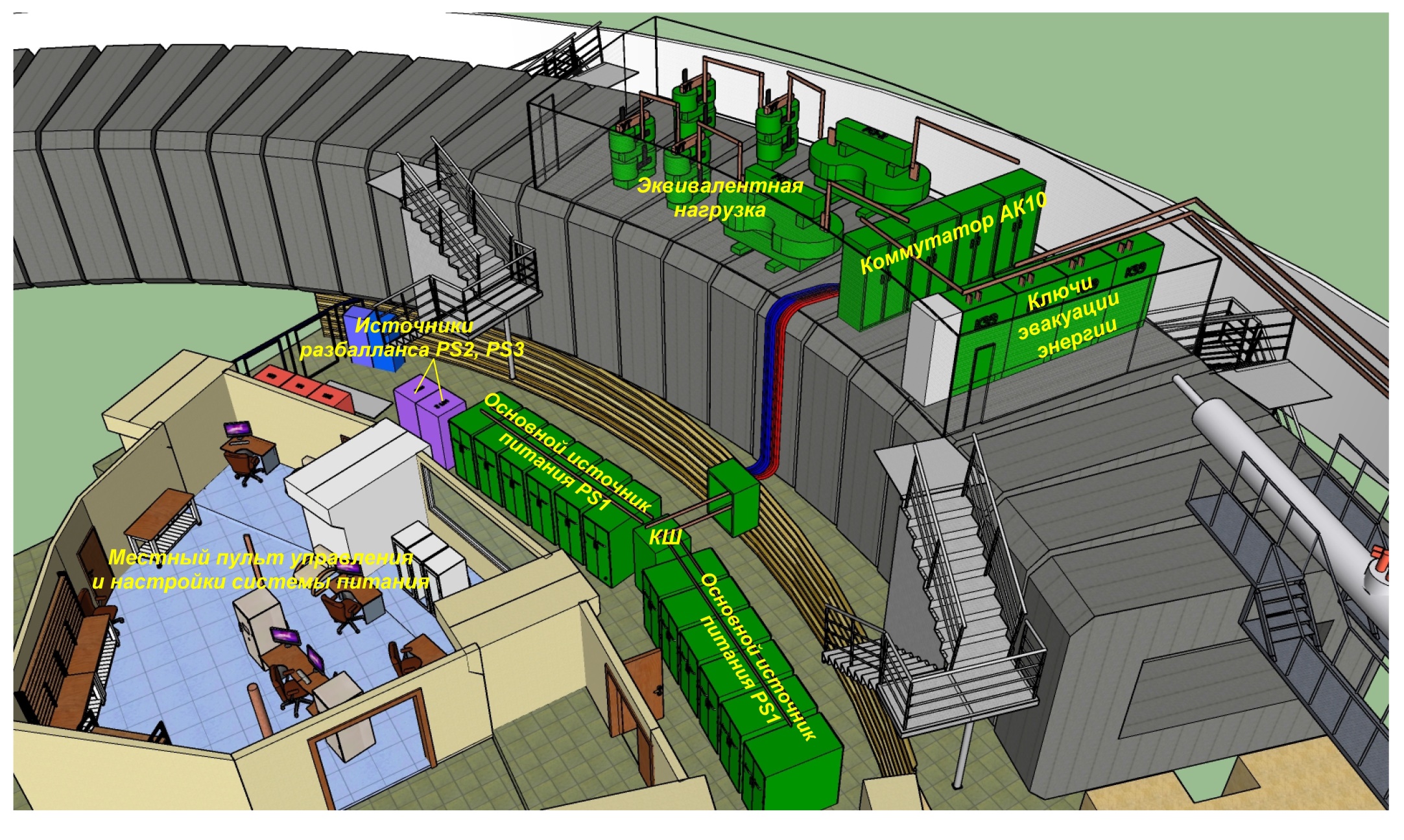 25
8-15 сентября 2018 г. Созополь, Болгария
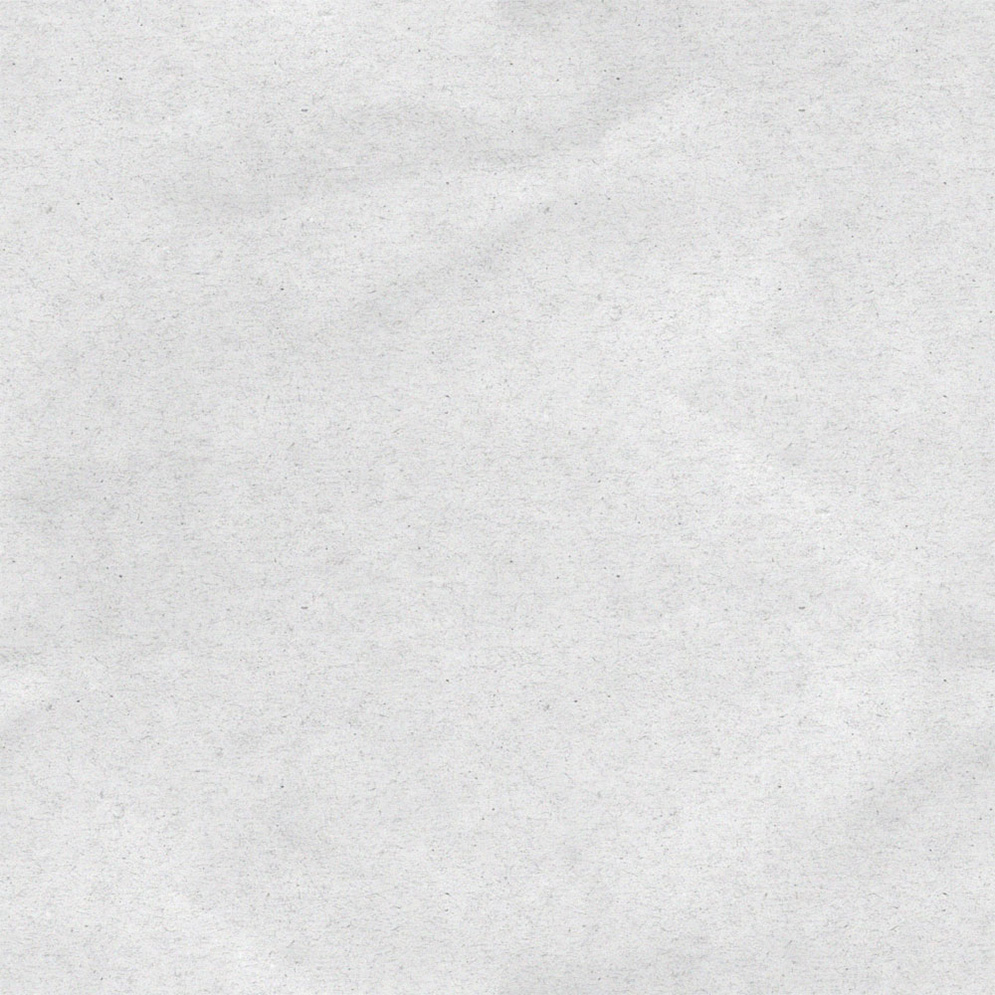 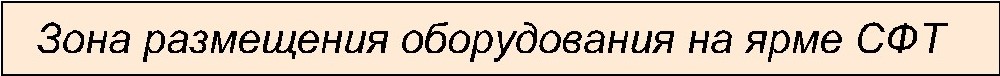 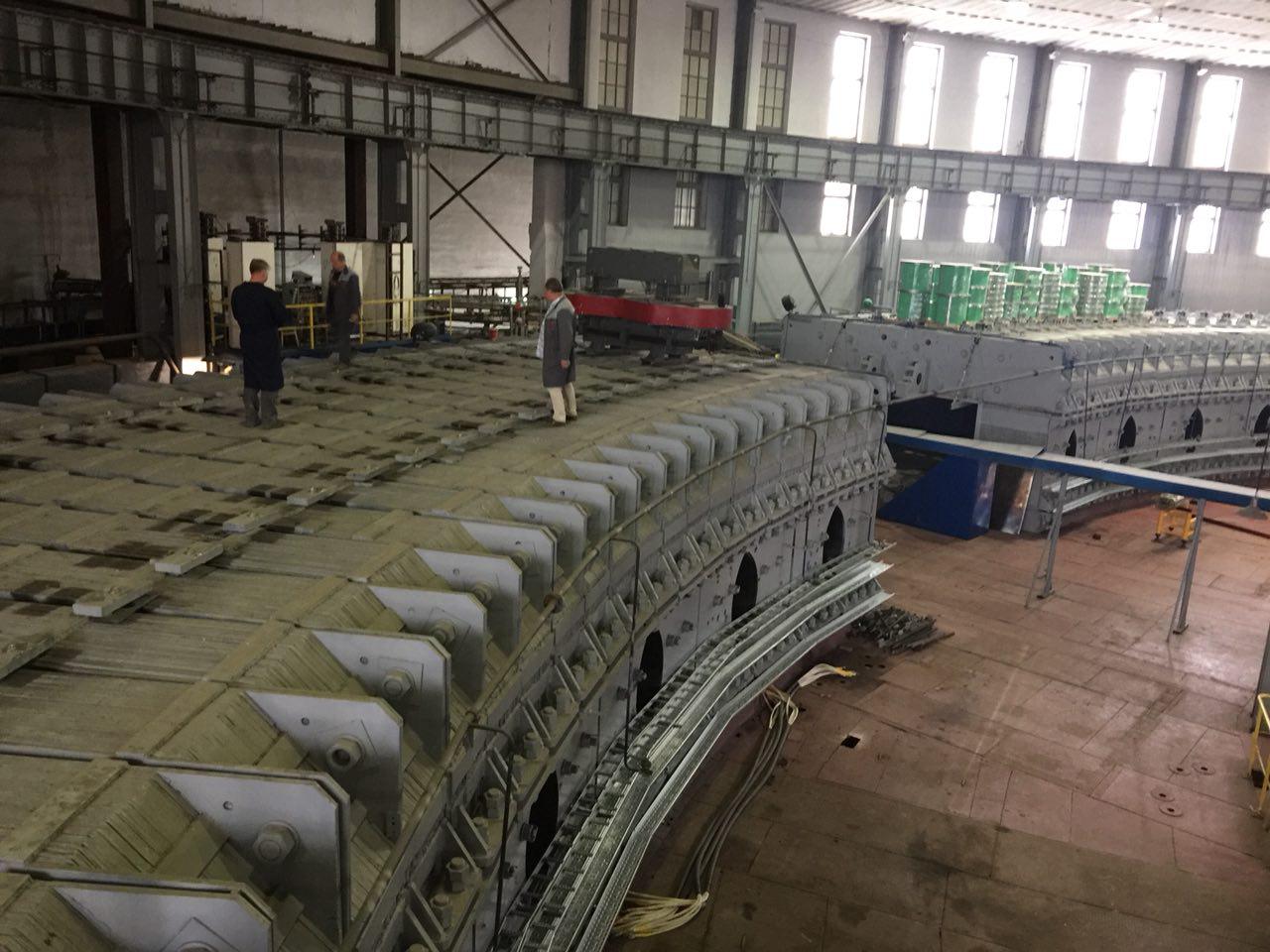 26
8-15 сентября 2018 г. Созополь, Болгария
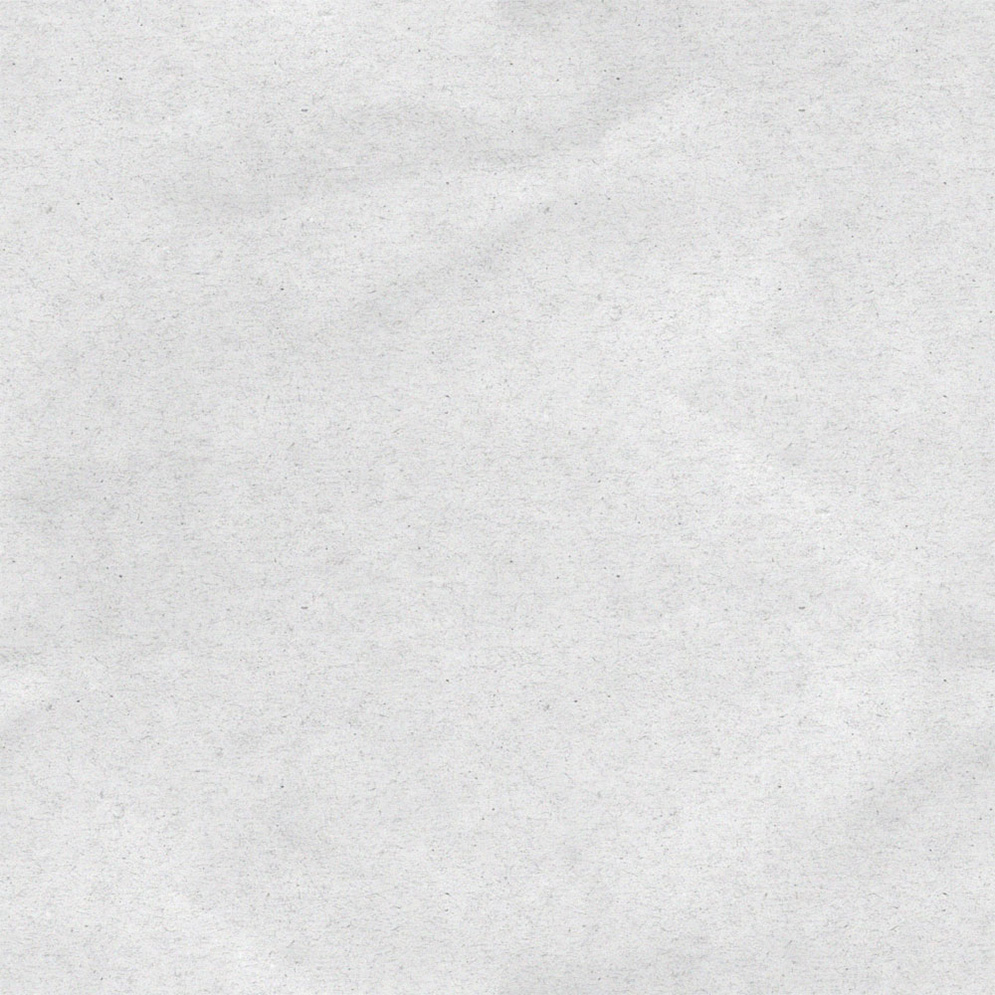 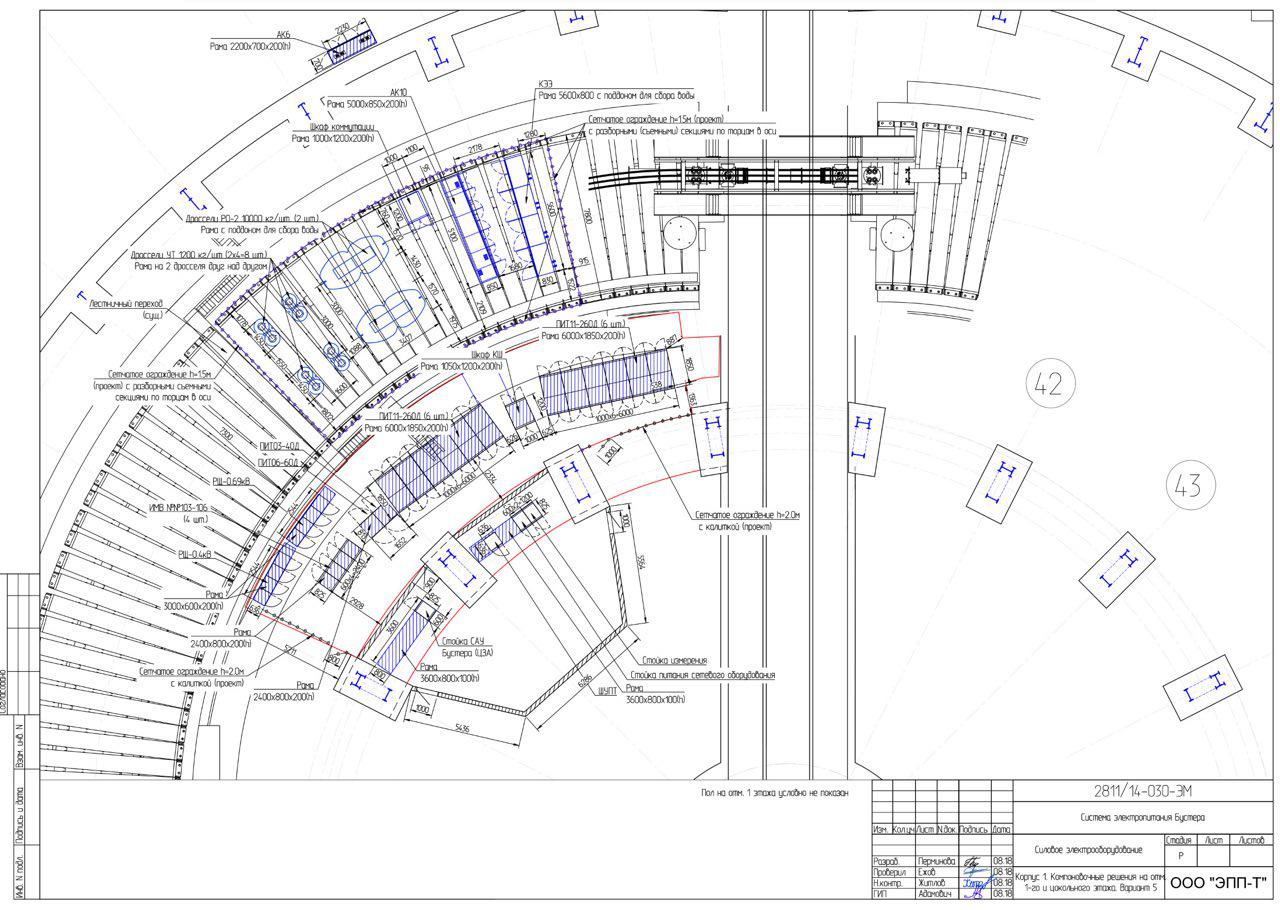 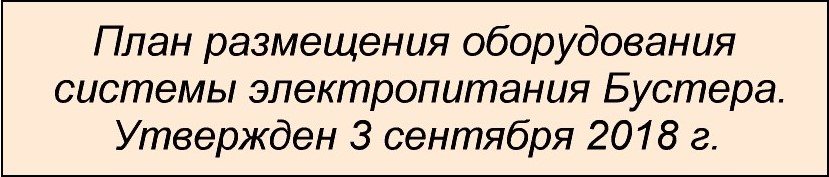 27
8-15 сентября 2018 г. Созополь, Болгария
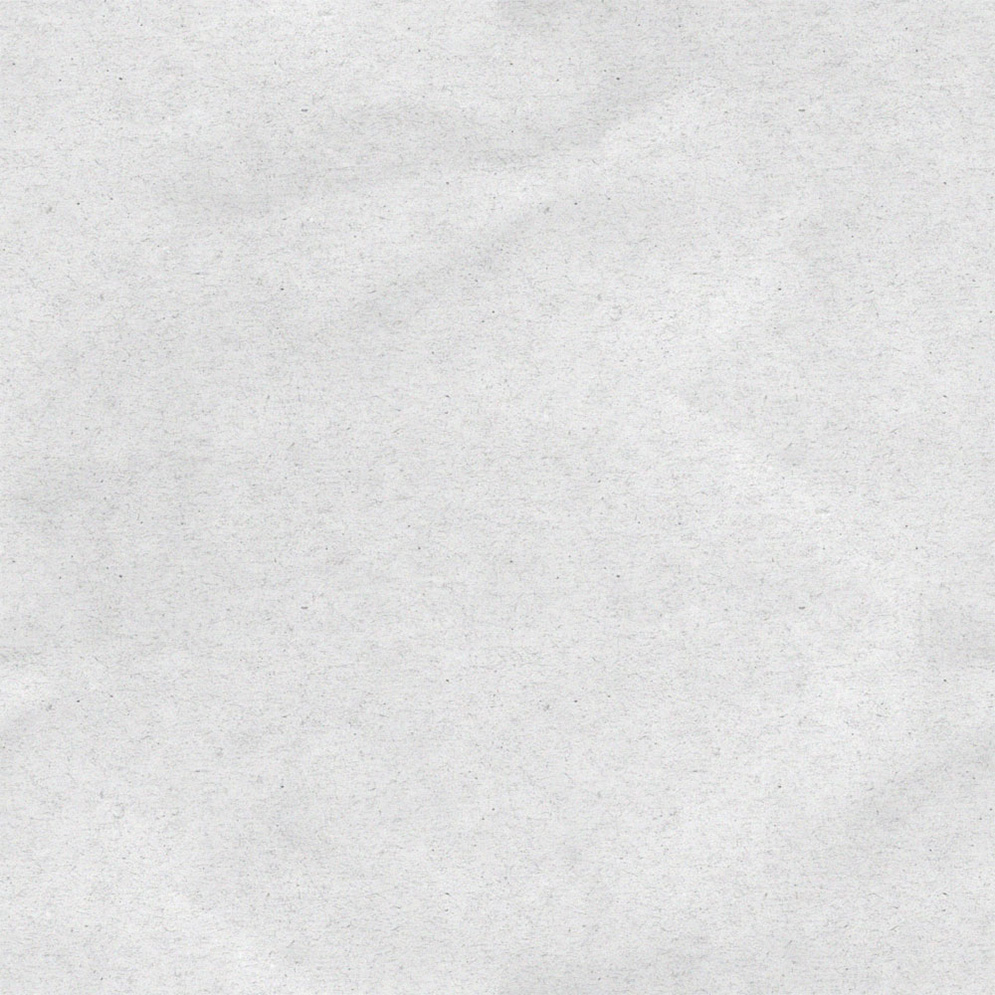 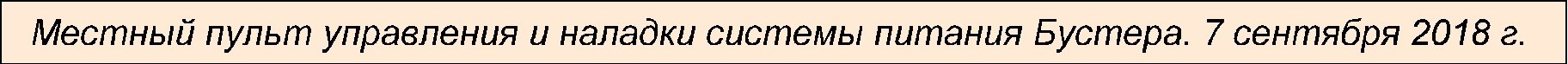 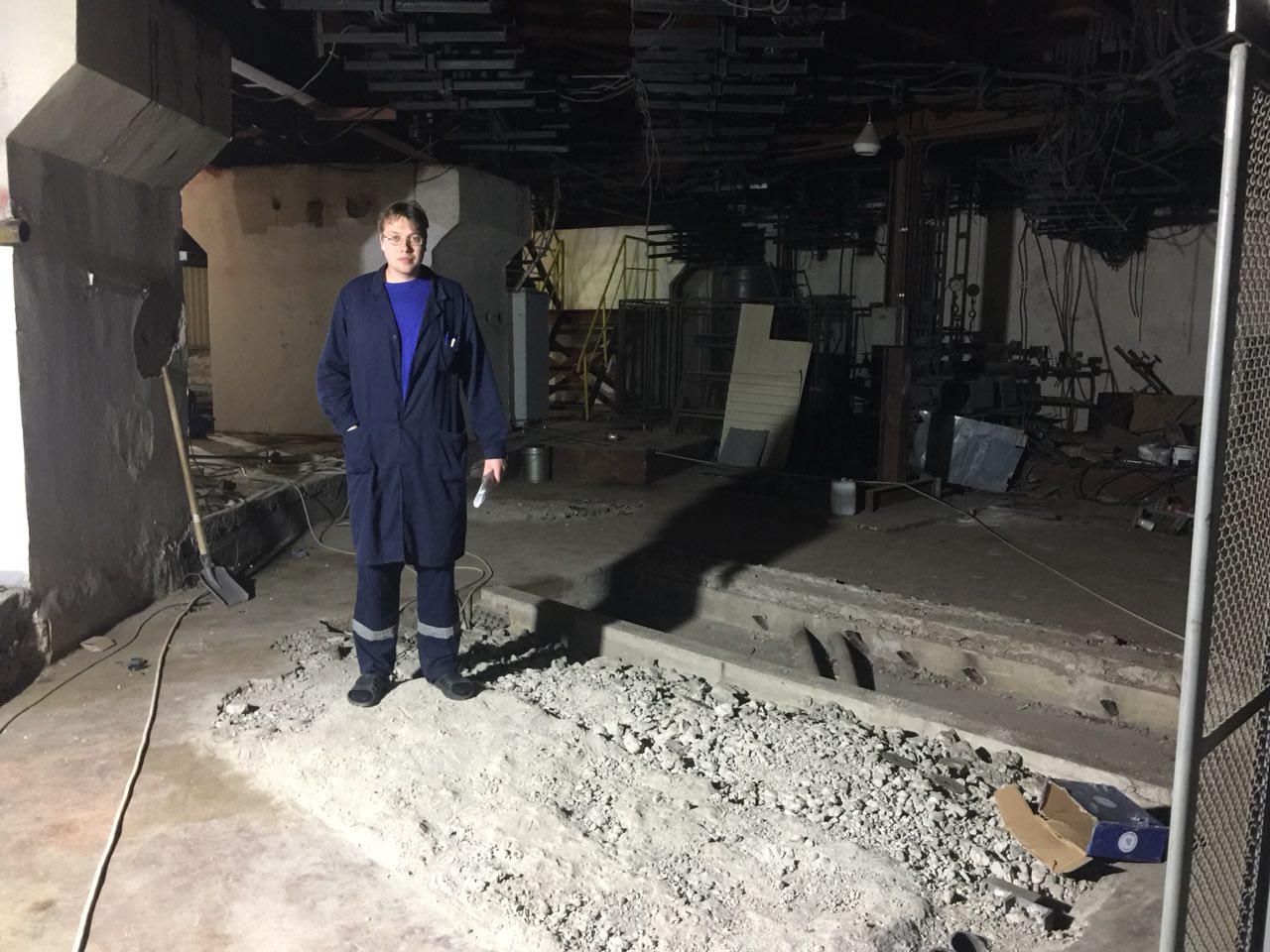 28
8-15 сентября 2018 г. Созополь, Болгария
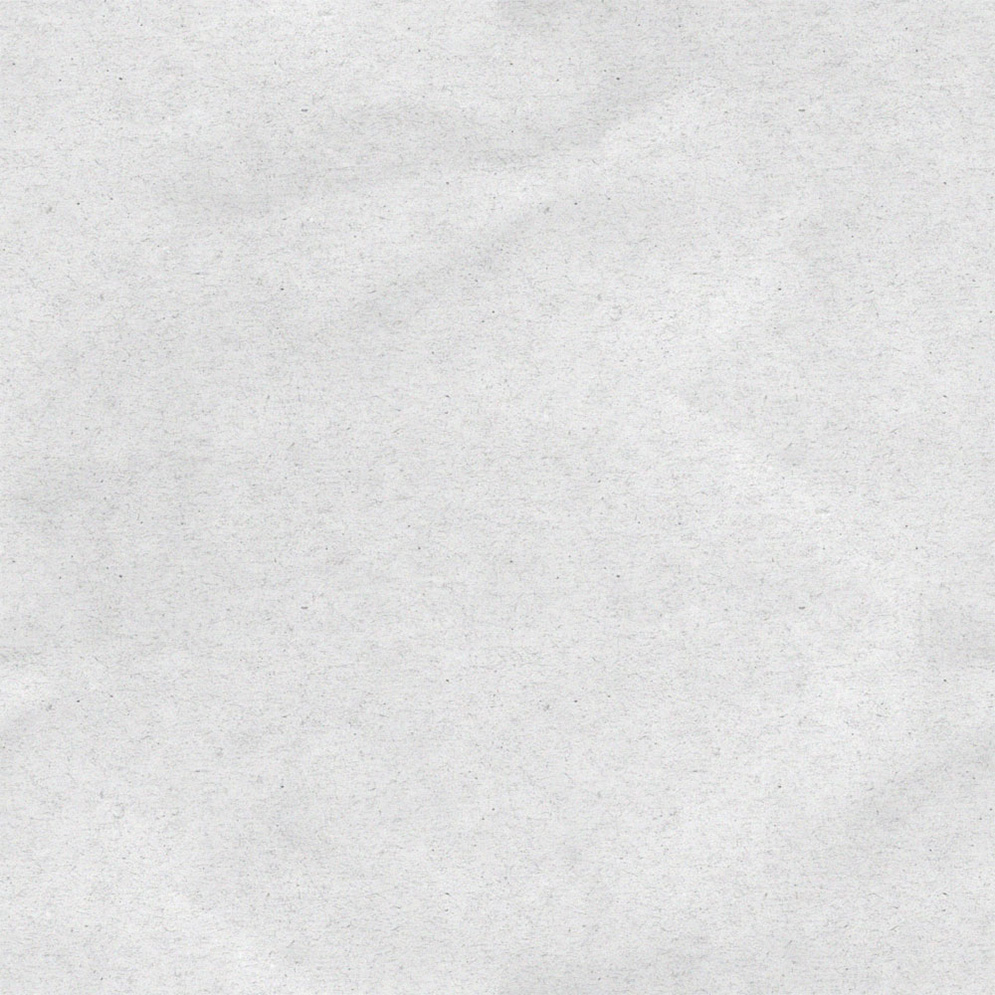 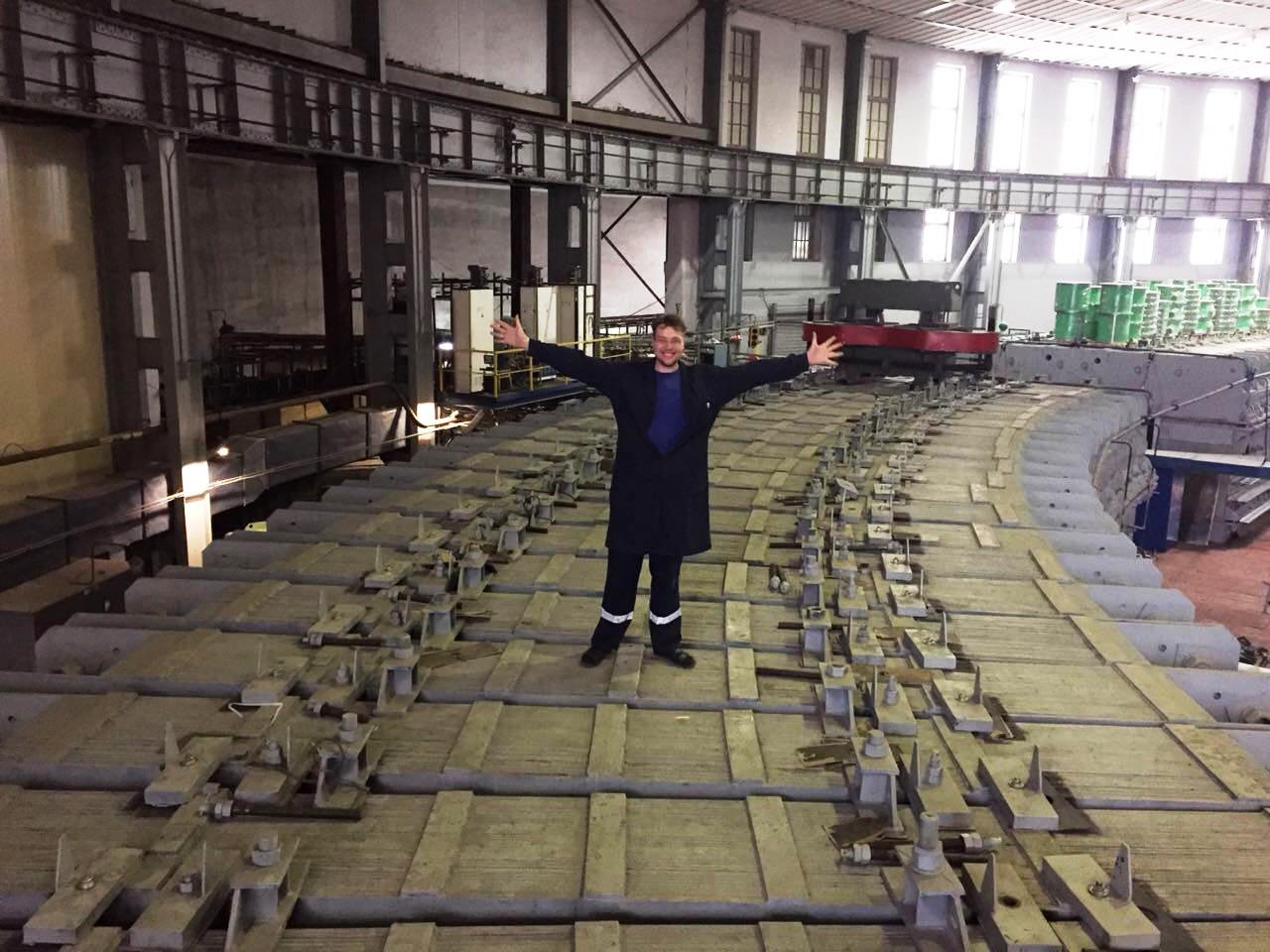 Спасибо за внимание!
29
8-15 сентября 2018 г. Созополь, Болгария